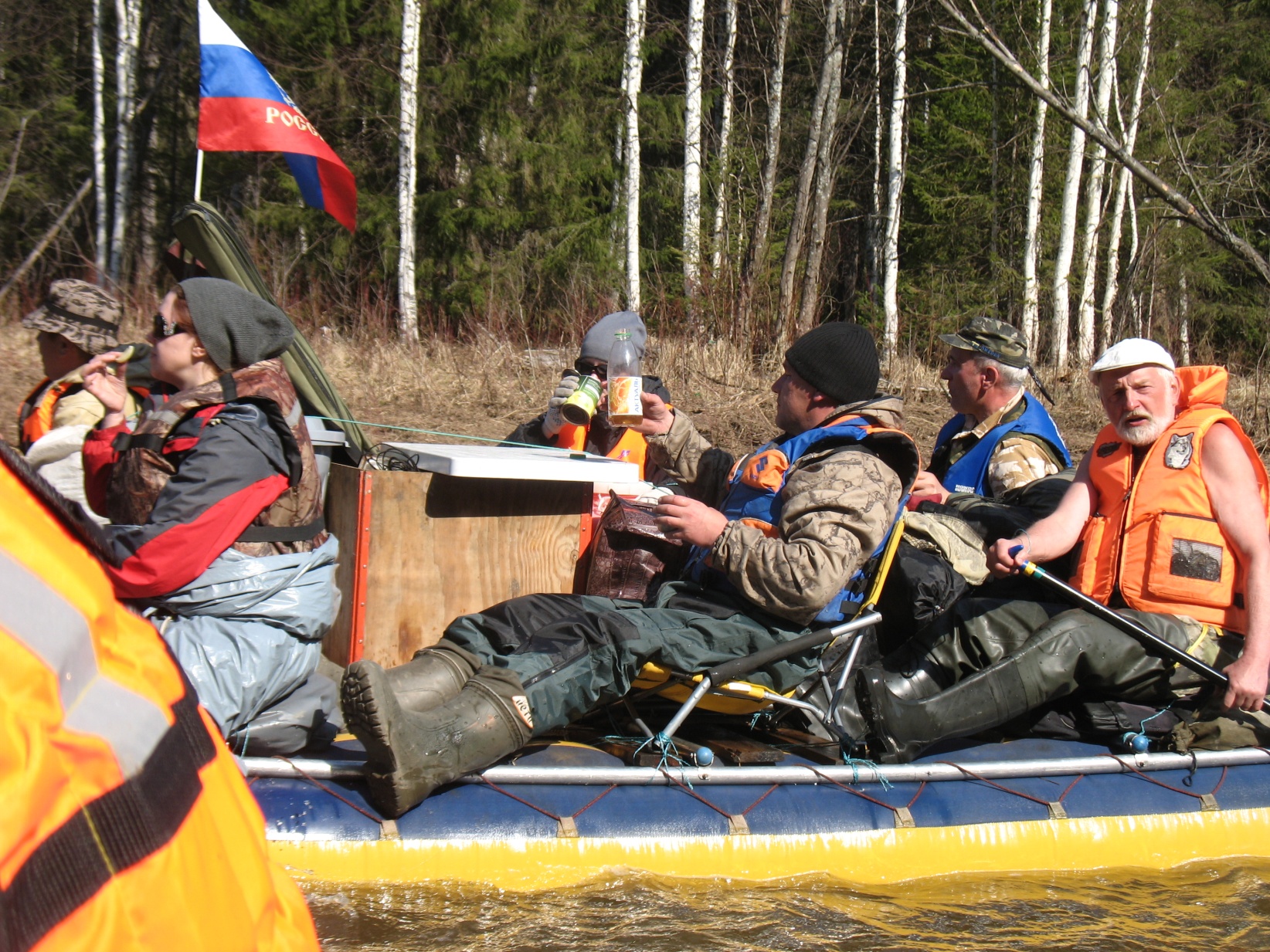 Физика
К занятию №2
сТАТИКа
Физика от физика
14.Условия равновесия тел:
Чтобы тело не перемещалось, необходимо чтобы сумма сил было равна нулю.
Чтобы тело не вращалось , необходимо чтобы сумма моментов сил была равна нулю.
14.Момент силы – величина х.р. вращающее действие силы, ч.р. произведению силы на плечо.
14.Плечо силы – это расстояние от оси вращения до линии действия силы.
3
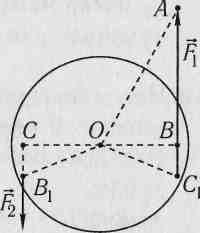 4. На рисунке 1 изображен диск, закрепленный на оси О. к диску приложены силы F1 в точке С1  и F2 в точке В1. Плечо силы  F1 равно длина отрезка...                                1. ОА  2) ОС  3)ОВ 4) ОВ1 5) ОС1
d1
d2
Плечо – ОТ ОСИ до линии силы
ОС1
3)ОВ
5. Чему равен вес груза,  закрепленного на конце рычага в точке А, если его уравновешивает груз весом 40 Н, закрепленный в точке С? Ответ запишите в Н с точностью до целых.
Рассмотрим равновесие рычага АС
d1
d2
М=0 не вращается
Р1·d1+Р2·d2 =0
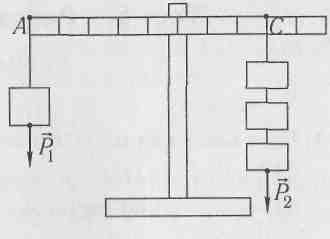 Р1·5+40·3 =0
Р1
24
40
Р2
Р1·5 +120=0
Р1·5=120
Р1=24 Н
50
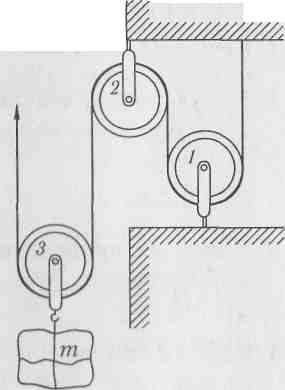 6.  Какую силу нужно приложить к концу веревки, чтобы поднять груз массой 10 кг? (рисунок 3) Ответ запишите в Н с точностью до целых.
50Н
50Н
Fр
Fр
Рассмотрим равновесие 
блока №3
-Р + Fр + Fр =0
100 Н
Р
Статика – часть механики … (мосты, дома,  башни…)
НЕ перемещалось  
F = 0   и (v0=0)
НЕ вращалось  
MF = 0 и (0=0)
о
п
ы
Т
вращающий
от   силы  F
Fd=M
вращ.
МОМЕНТ  СИЛЫ
от  плеча  d
F·d1 - P·d2 =0
больше плечо – меньше сила
центр масс системы ???
безразличное равновесие
Если закрепить в центре масс
Мg·d1 - mg·d2 =0
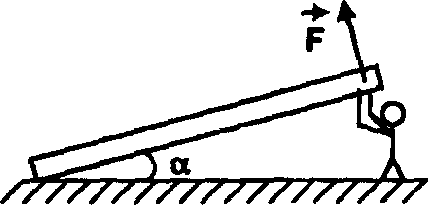 С какой силой рабочий удерживает доску массой 40 кг и длиной 4 м, если он прилагает силу к краю доски перпендикулярно к ней. Доска образует с горизонталью угол  = 30°.
Задача №11
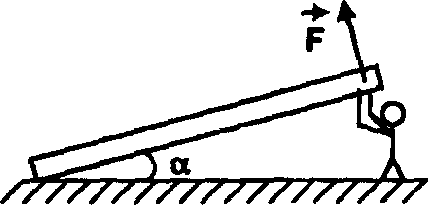 N
Поверхность
М=10кг,=200АД=10м 
 соs =0,94
 sin = 0,34
Д
О
А
В
1. Что? Рычаг АД
Mg
Fтр
2.Как?    в равновесии
Земля
3. Почему? N + Mg +F+ Fтр = 0   (1з-н Н)
4. Сумма моментов сил  тА) Mg·АВ - F·АД= 0
АВ =(АД/2)· соs
АВ =(5)· 0,94 = 4,7м
тА) 100Н·4,7м -F·10м= 0
F=47Н
F= 100Н·4,7м/10м
Неподвижный блок
Р1=F
только  
 направление F
Р1
F
подвижный  БЛОК
Р1=2F
F
F2
Выигрыш в F в 2раза
Р1
F+F2-Р1=0
Условие равновесия блока
…вращающее действие от F  и ПЛЕЧА…
F
d1
d
d2
F3
Л.р. 10а
М
Момент силы
сила
плечо
М=0 не вращается
Fдин
Р1
ПО   ч.с.
Р1·d1 +Fдин·d2 =0
ПРОТИВ  Ч.С.
- 2·20Н·см +Fдин·10Н·см =0
- 2·20Н·см +Fдин·15Нсм =0
- 2·20Н·см +Fдин·20Нсм =0
…вращающее действие от F  и ПЛЕЧА…
F
d1
d
d2
рычаг
F3
М
Момент силы
сила
плечо
Р2
-3Н·7см+1Н·21см+5Н·0см=0
Р1
- 21Н·см +21Н·см =0
ПО ч.с.
- Р1·d1 +Р2·d2 =0
ПРОТИ В Ч.С.
М=0 не вращается
С опорой на конце
С опорой не на конце
Выигрыш в F больше
d1
d3
Л.р. 10б
Р2·d2 - Р1·d1  +Fдин·d3 =0
F3
d2
ПО ч.с.
Р2
Р1
Fдин
-1Н·20см -  2Н·10см+Fдин·10см =
ПРОТИ В Ч.С.
-20Н·см - 20Н·см+4Н·10см =
-40Н·см +40Н·см = 0
-1Н·20см - 2Н·10см+Fдин·20см=0
-1Н·20см  -2Н·10см+Fдин·15см=0
Найти массу  доски
1.Что?
6м
3кг
Доска, m=?кг
О
2. Как?
Покоится!
4м
Р
N
3. Почему не движется?
N-Mg-Р=0 (1з-нН)
4. Почему не вращается отн. тО?
N·0-Mg·2 +Р·4 =0 (правило моментов)
Mg
Mg =2Р
M =6кг
ЧЕЛОВЕК
   НА
ЛЕСТНИЦЕ
0,3
1.Что?
B
лесенка, m=5кг
1,5м
2. Как?
Покоится!
Р
N
Nст
А
С
Fтр
3а.  oy) N–Mg-Р  = 0
2м
3. Почему не движется?
3б. ox) Nст - Fтр  = 0
4. Почему не вращается отн. тА?
Nст·1,5 –Mg·1 – Р·1,7 =0
Mg
4б.отн. т.В?
-N·2 +Mg·1 + Р·0,3+Fтр·1,5=0
4в.т.С?
-N·2 +Mg·1 + Р·0,3+ Nст·1,5=0
1.Лестница АС покоится т.к.
d2
А
1./y) Mg - Nс = 0 (1з-н Н)
О
x) NA -Fтр = 0 (1з-н Н)
d3
d1
Fтр.п   п Nс
С
Fтр.п   п Mg
Mg
Nc
NA
В
Fтр
2. Сумма моментов сил =0
tg  0.5/п
тА) Mg·d1
- Nc·d2
+ Fтр·d3 = 0
d1 = L/2cos
d2 =Lcos
d3 =Lsin
тА) Mg·L/2cos
- Mg·Lcos
+ пMg·Lsin = 0
Верхний конец лестницы опирается на гладкую вертикальную стену, а нижний  находится на шероховатом полу. Коэффициент трения между лестницей и полом 0,5. При каких углах  наклона лестницы она будет находиться в равновесии?  Трением о стенку пренебречь.
- cos
+ пsin = 0
тА) 1/2cos
/ на cos
пsin =
cos-
1/2cos
пtg =0.5
где центр масс системы ?
xм
А
N
Rм
подпереть в центре масс  тело в безразличном равновесии !
Mg
mg
правило моментов относительно т.А
правило моментов относительно т.А
Mg·(R-x) -mg·x =0
Mg·(R-x) -mg·x =0
3.  С использованием правила моментов.
Момент силы = произведению силы на её плечо
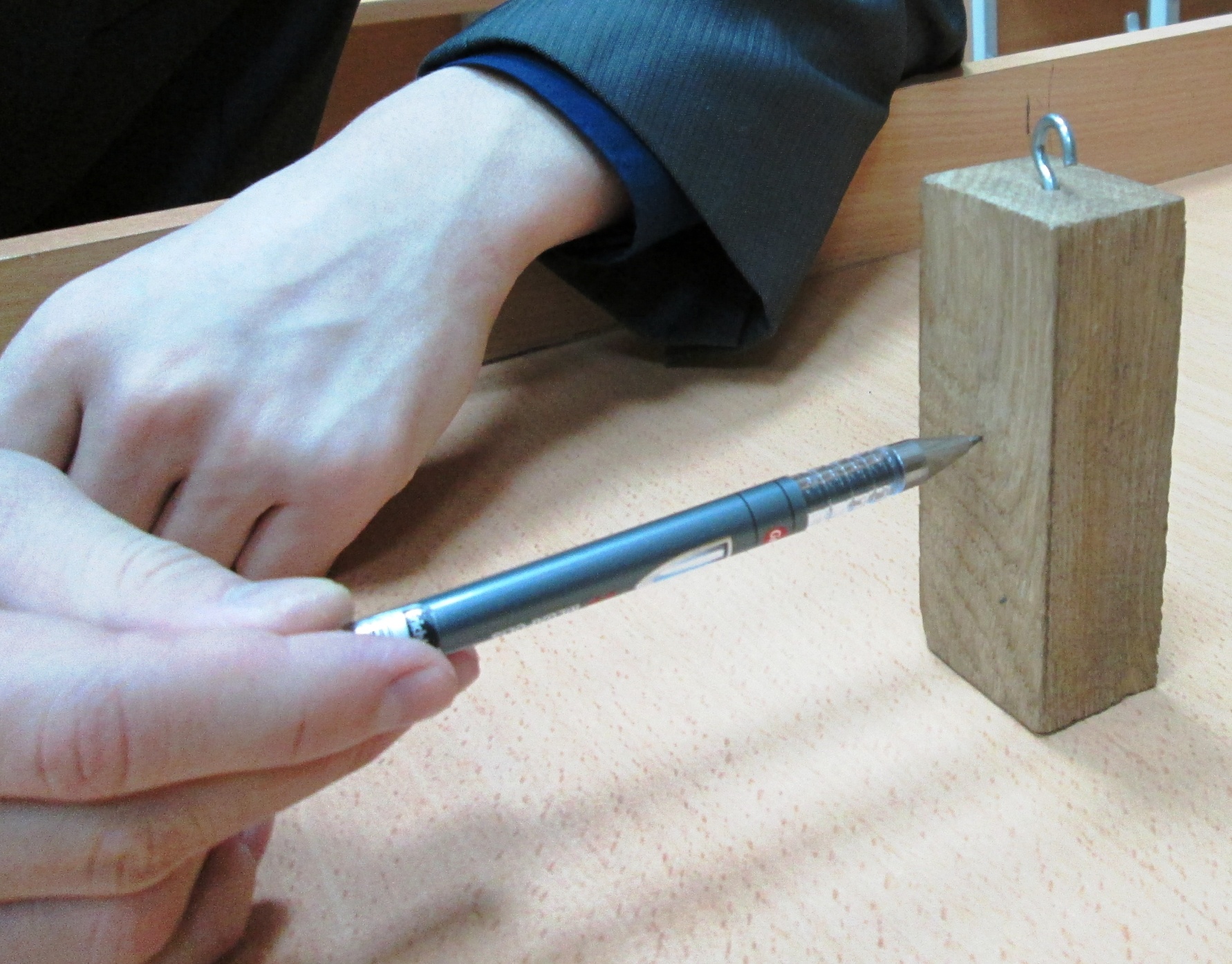 Плечо силы = 
расстояние от точки вращения до линии силы
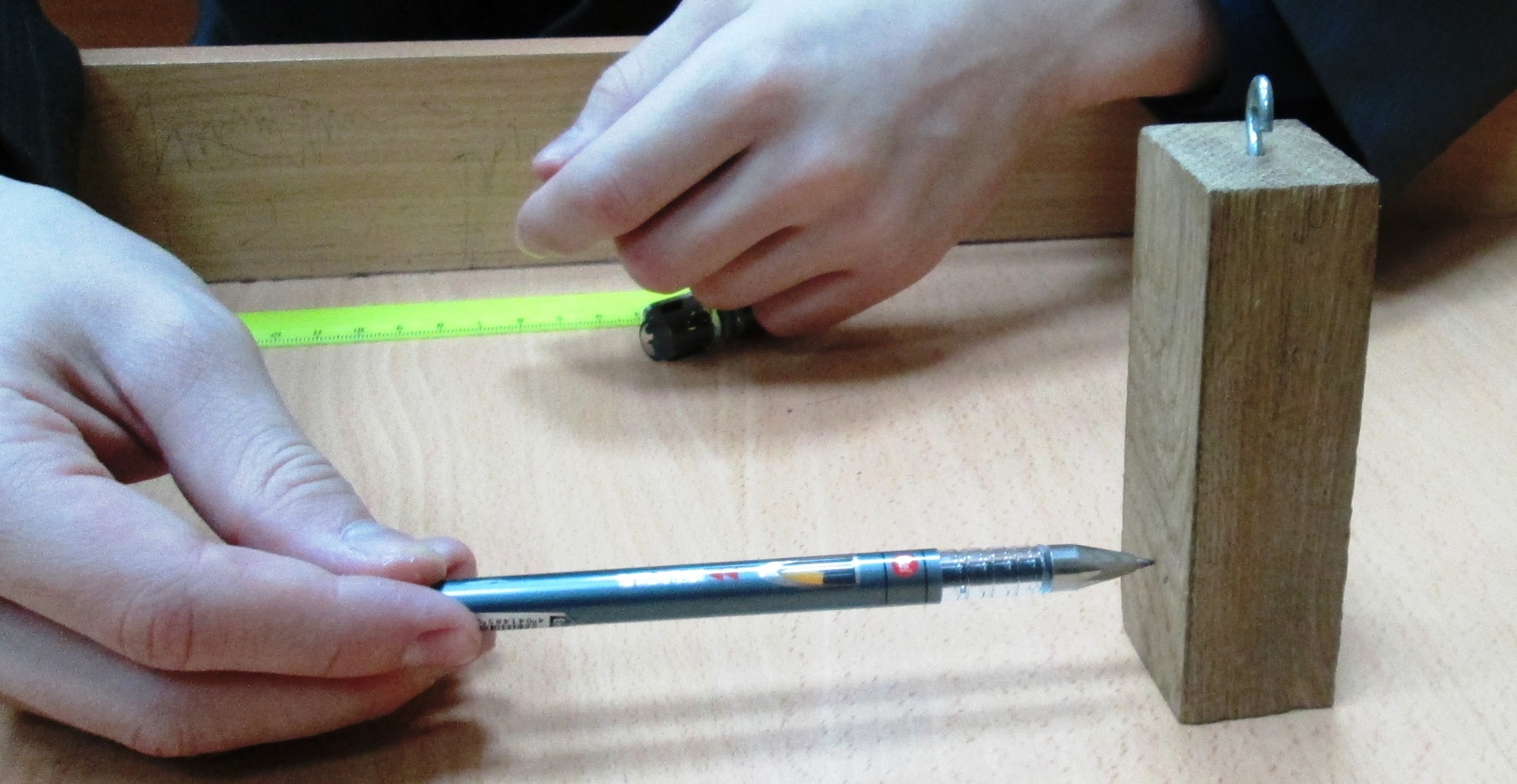 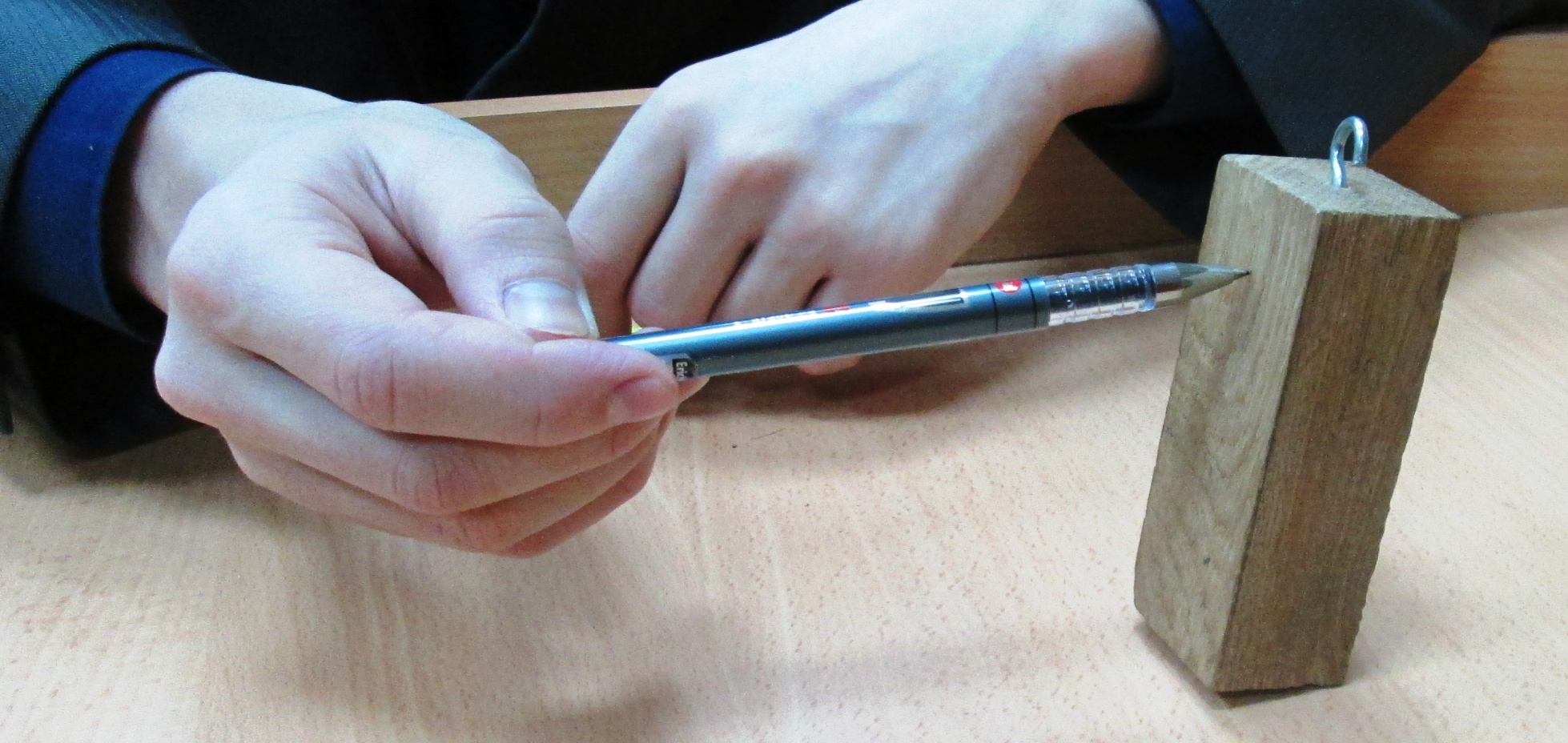 Сила -…действие другого тела!
Fупр = - k L
Fтр.п  п N
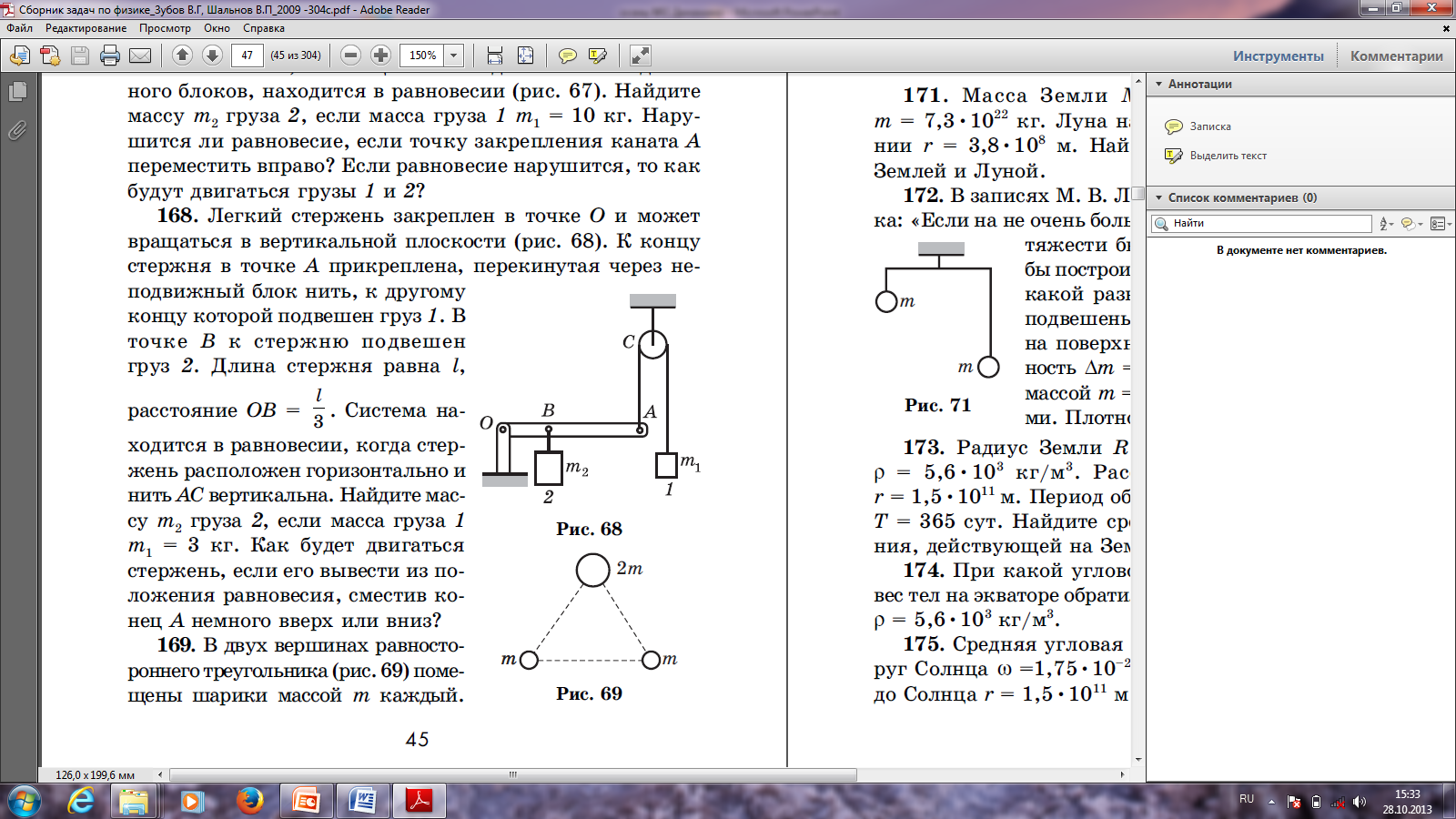 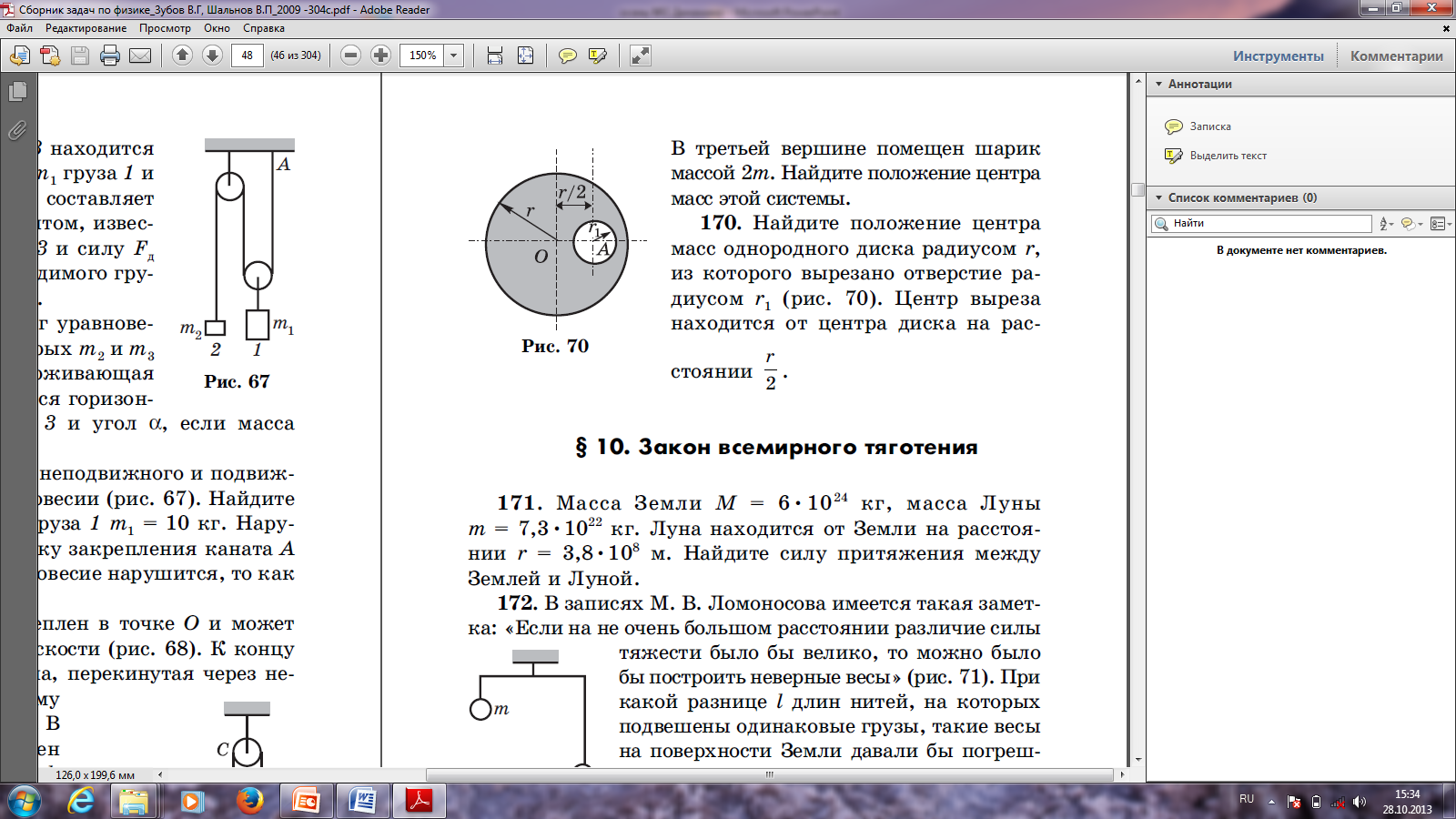 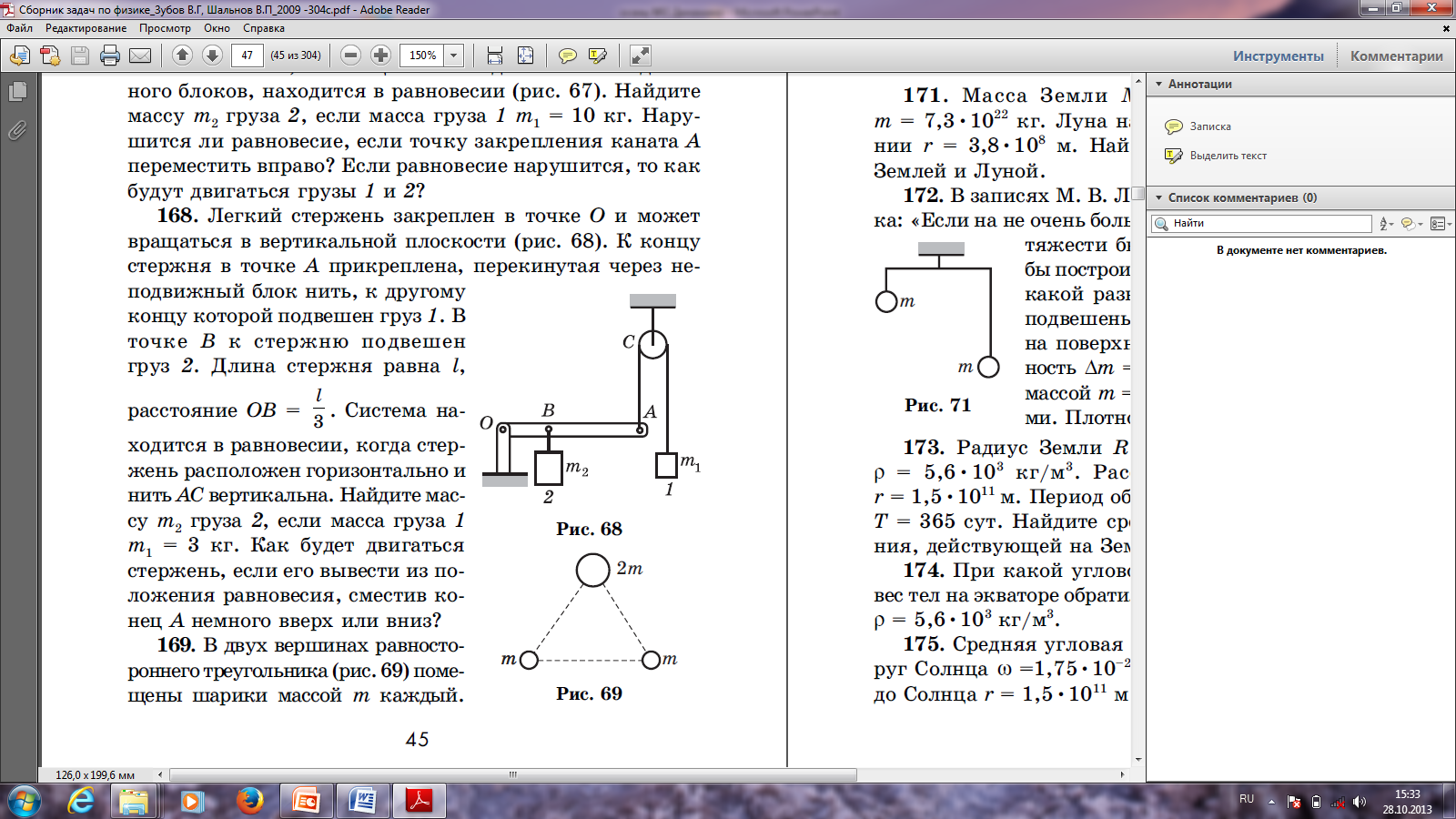 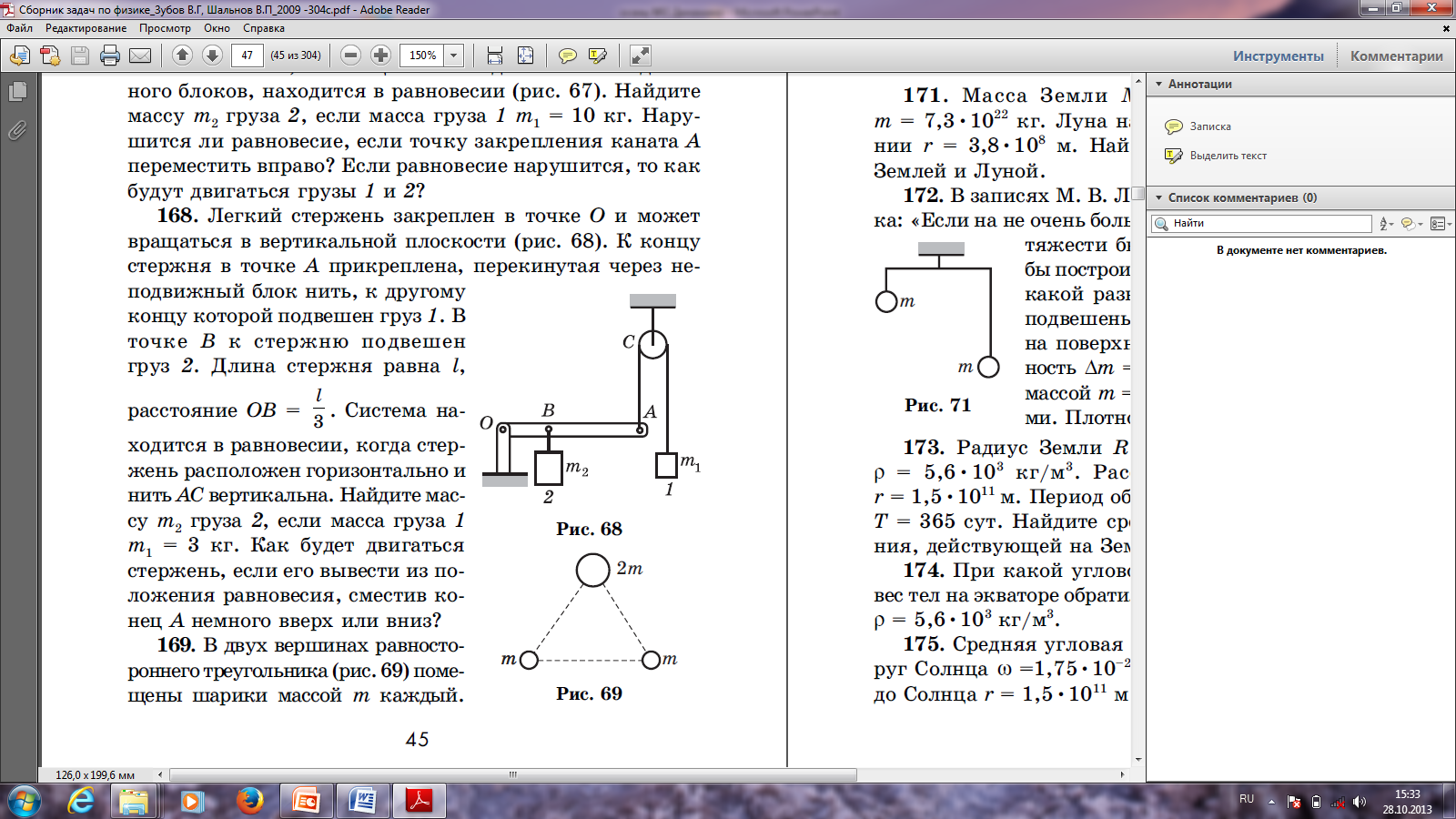 2mg
4mg
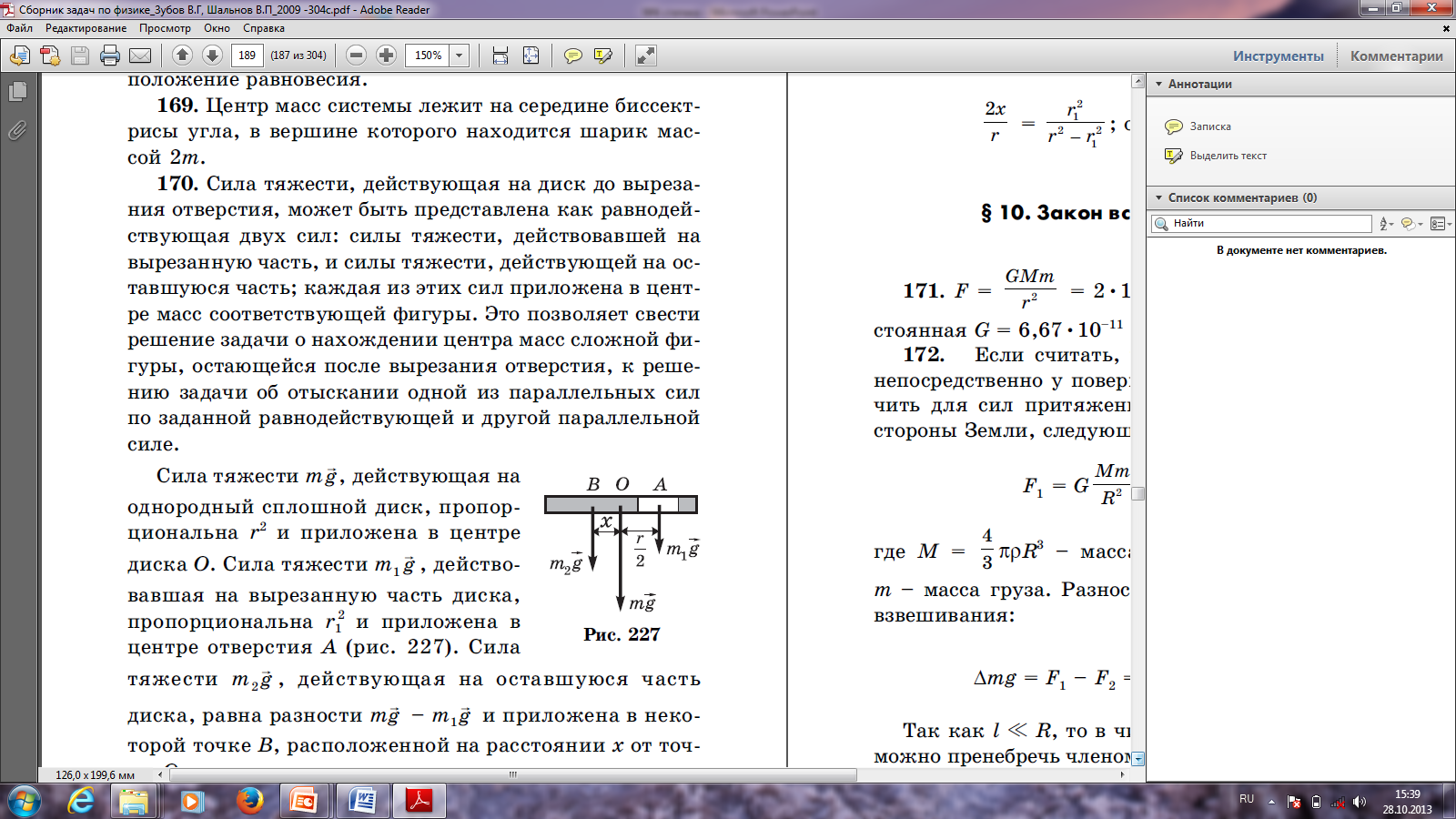 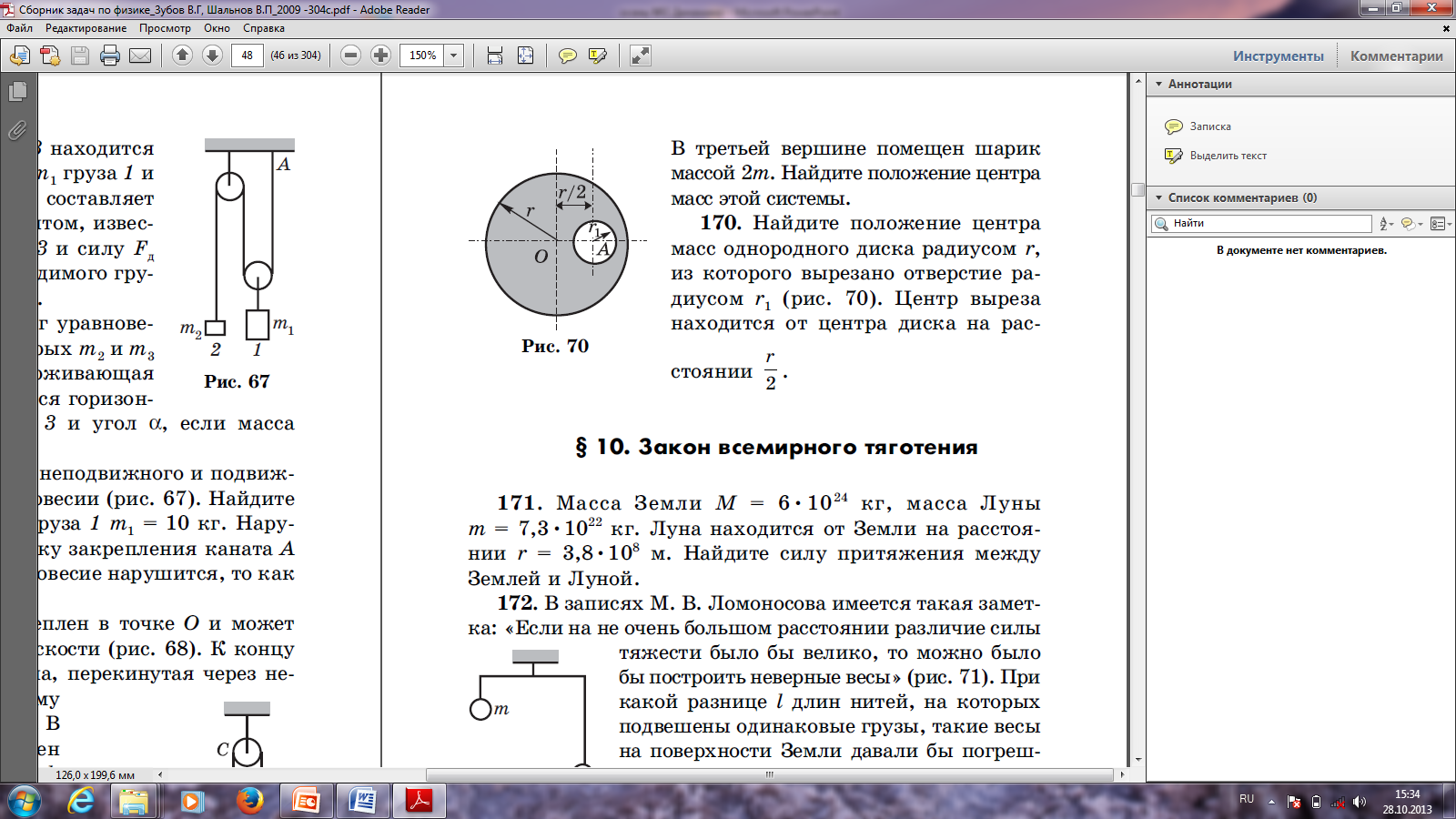 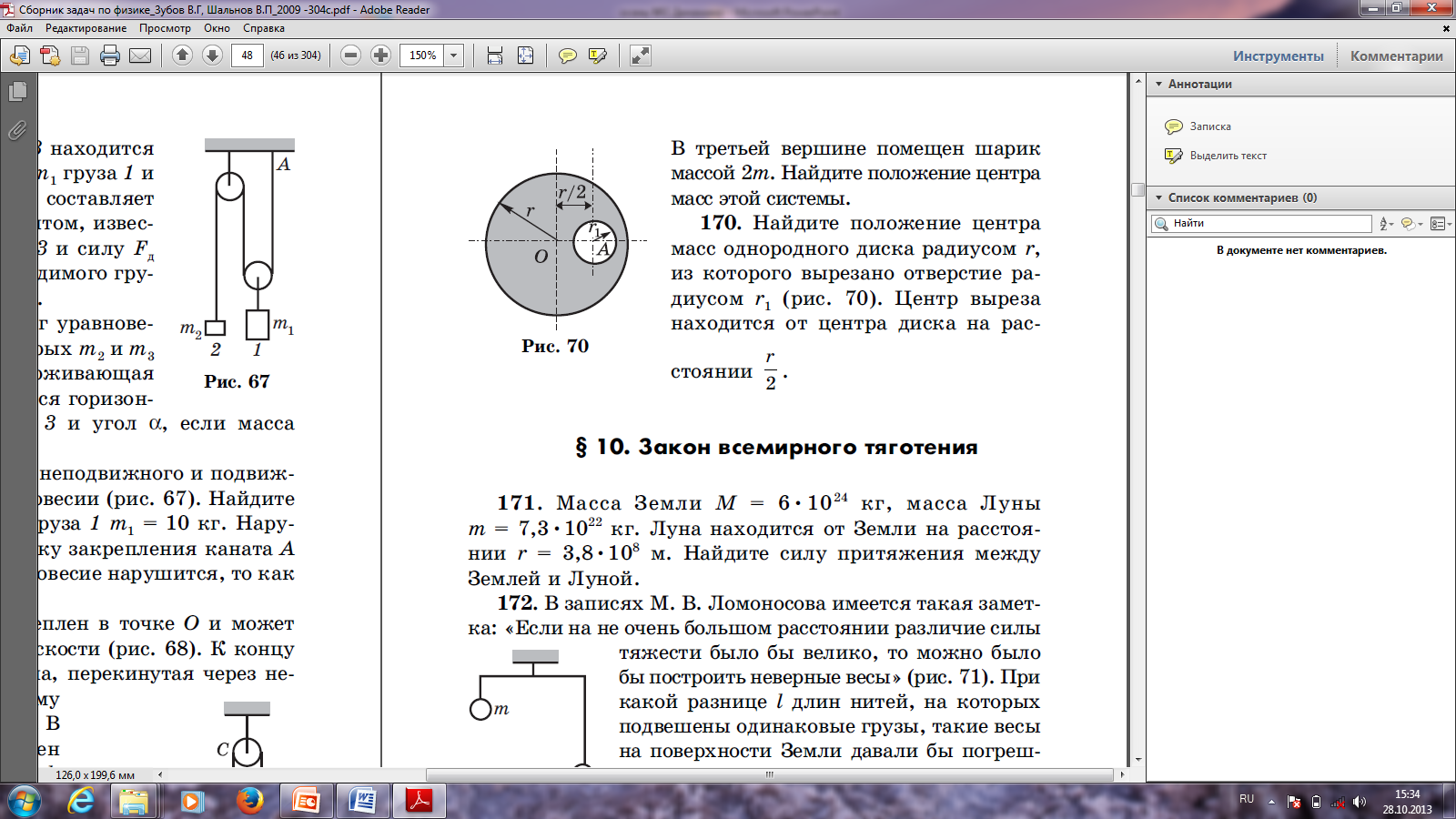 вырезки!
-Mgx +mg(r/2+x) =0 (правило моментов)
mg
Mg
ghr2·x= ghr12·(r/2+x)
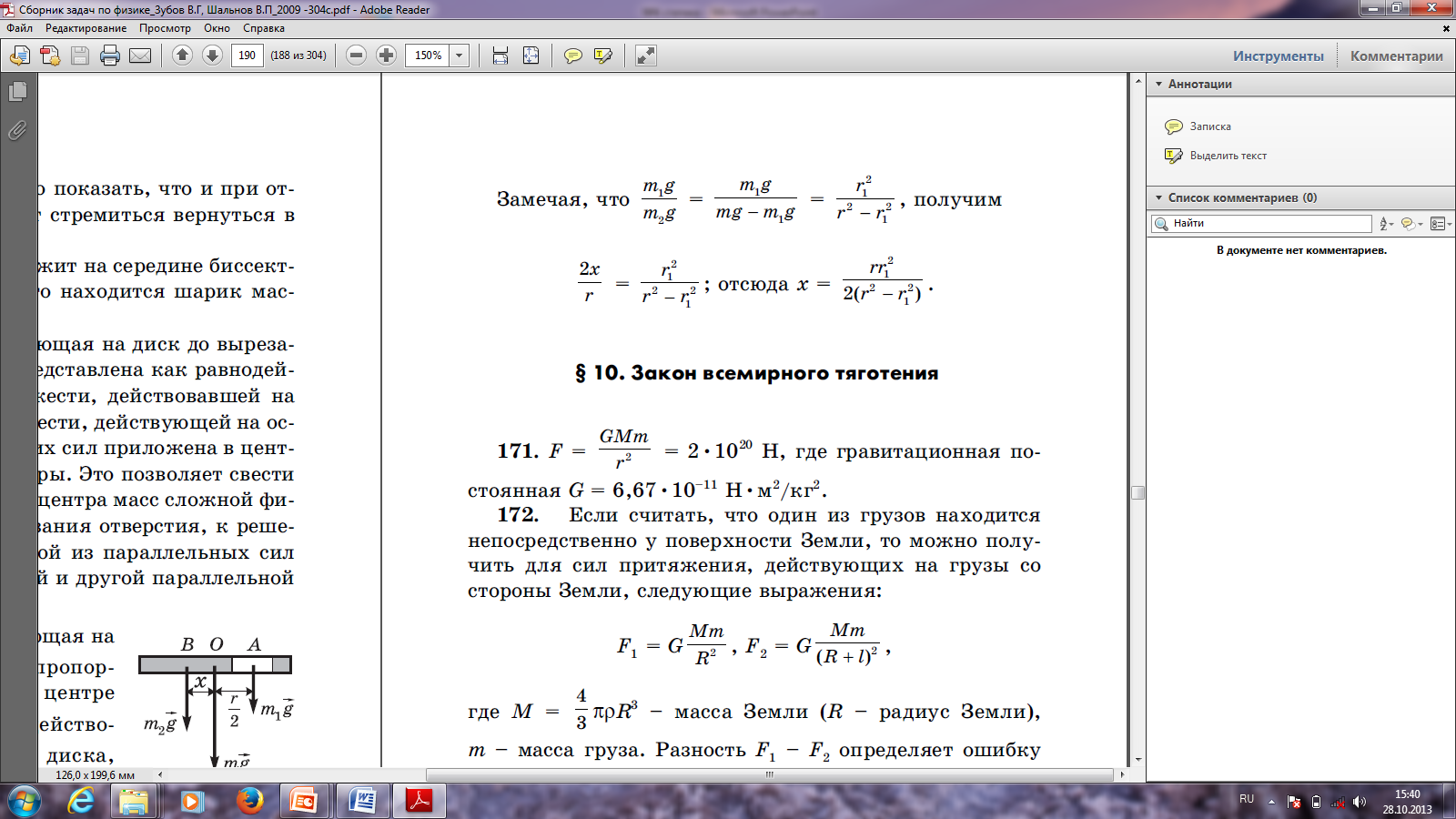 подпереть в центре масс  тело в безразличном равновесии !
где центр масс системы ?
вырезки! r1
R/2+x
x
x=
Mg
mg
-Mgx +mg·(r/2+x) =0 (правило моментов)
ghR2·x= ghr12·(R/2+x)
подпереть в центре масс  тело в безразличном равновесии !
Задача №2
В
F
NС
М=10кг,  -?
 ВС=2м АС=3м
О
Fтр
А
С
Mg
1. Что? Как? Ящик двигается равномерно
3. Почему? NС-Mg  = 0(1з-н Н)   
                      F –Fтр = 0(1з-н Н)
F = 75Н  =  Fтр
4.    тС) F ·ВС - Mg·СА/2  = 0
=0,75
F·2м -100H·1,5м  = 0
Fтр = NС              =Fтр /NС
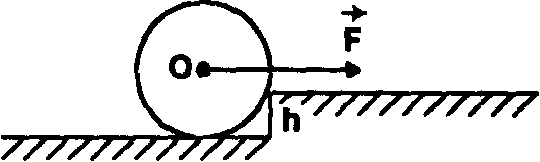 R
R-h
d
N
А
-Mgd +F(R-h) =0 (правило моментов)
-166 +F(8) =0
Mg
16Н
Колесо радиусом R = 10 см и массой M = 1,6кг стоит перед ступенькой высотой h = 2 см. Какую наименьшую горизонтальную силу F надо приложить к оси колеса О, чтобы оно могло подняться на ступеньку? Трением пренебречь.
F=12Н
12Н
тА) -Mg·d2
+F·d1=0
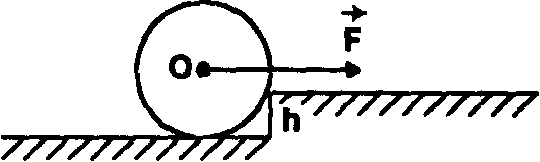 Mg
Nc
d22 =R2 -d12
d1 = R-h
d1
d2
R
Домашнее задание.
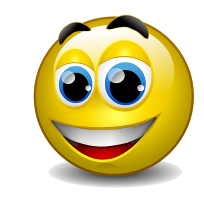 Гр3 
 669 667 647 645 643 
16 рыч
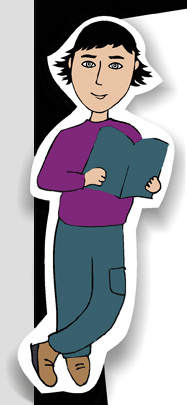 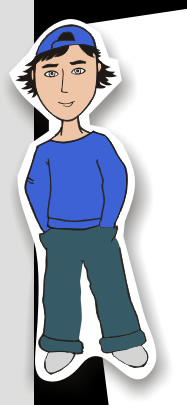 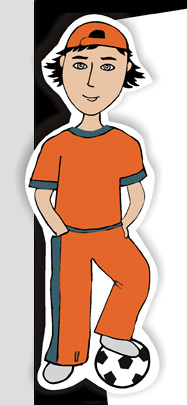 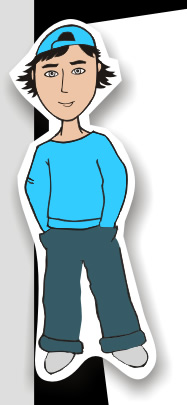 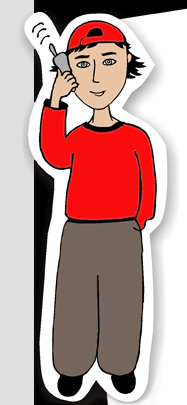 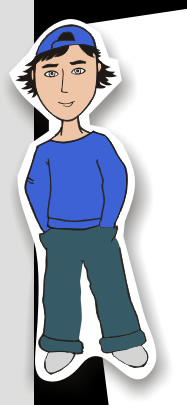 d1 - ? 
Р1= 2,5Н, Р2= 4Н. 
d1+d2 =52см
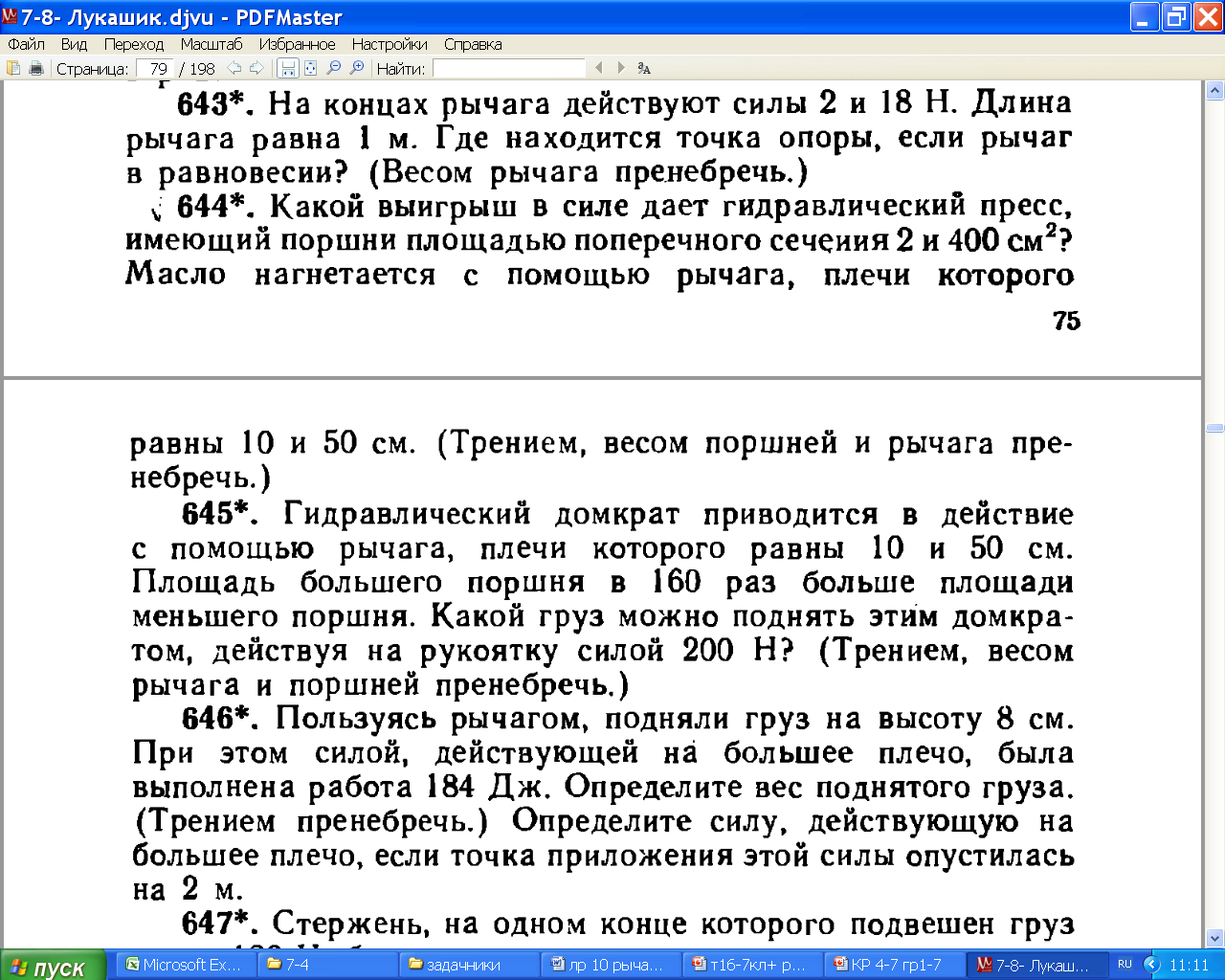 d1
d2
F3
Рассмотрим равновесие рычага
20Н
-Р1- Р2+F3 =0
М=0 не вращается
Р1·d1 +Р2·d2 =0
2Н
18Н
Р1
Р2
-2·d1+18·(100- d1) =0
ПО   ч.с.
ПРОТИВ  Ч.С.
-2·d1 +1800- 18d1 =0
Скобки раскрыть
сложить подобные…
1800 =20d1
….см =d1
Ответ: точка подвеса рычага должна отстоять от малой силы на 43см, от большой на …см. Нагрузка на точку опоры составит  ….Н.
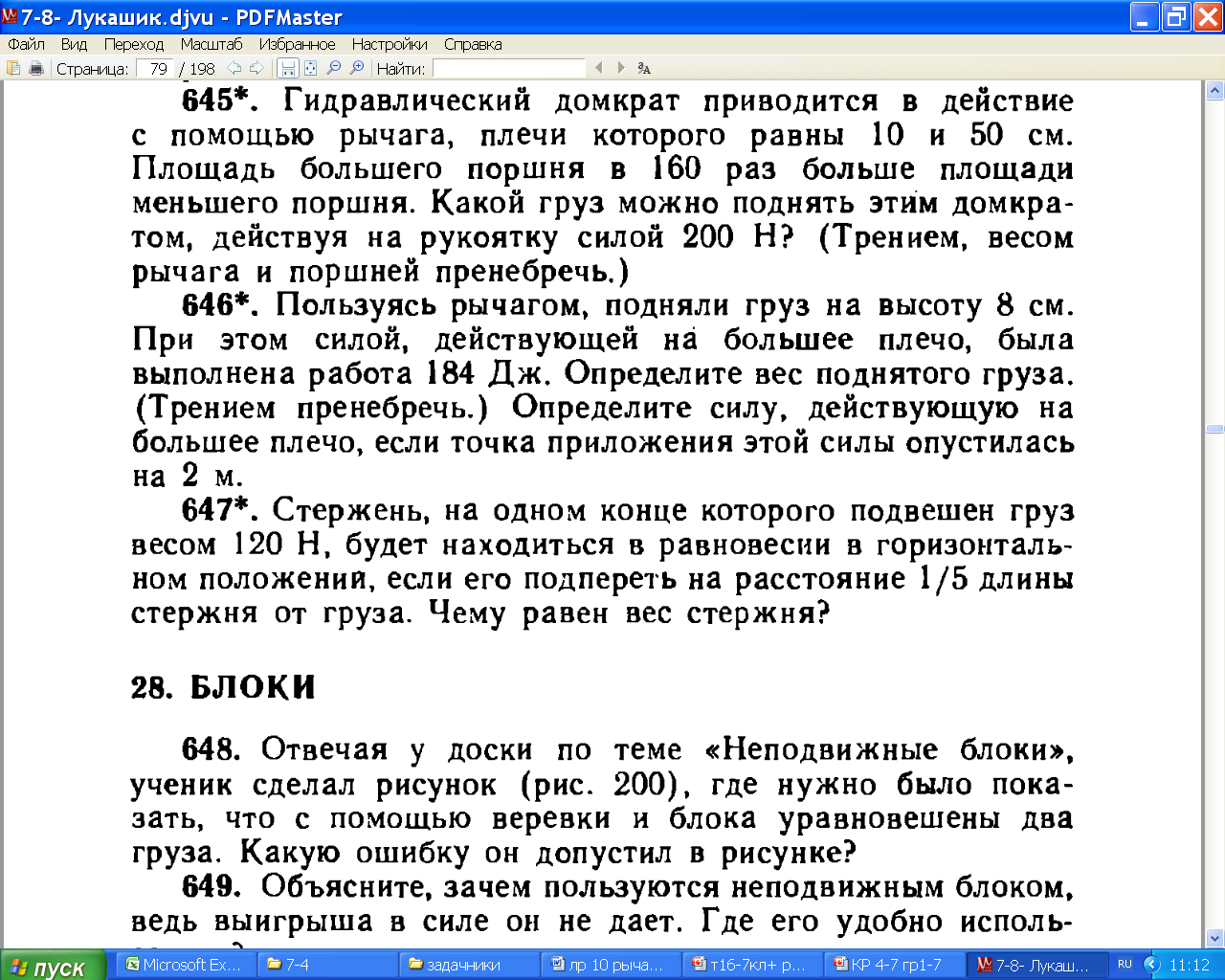 d1
d2
F1= 200Н 
d1=50cм
d2=10cм
SБ = 160Sм
 Fб-?
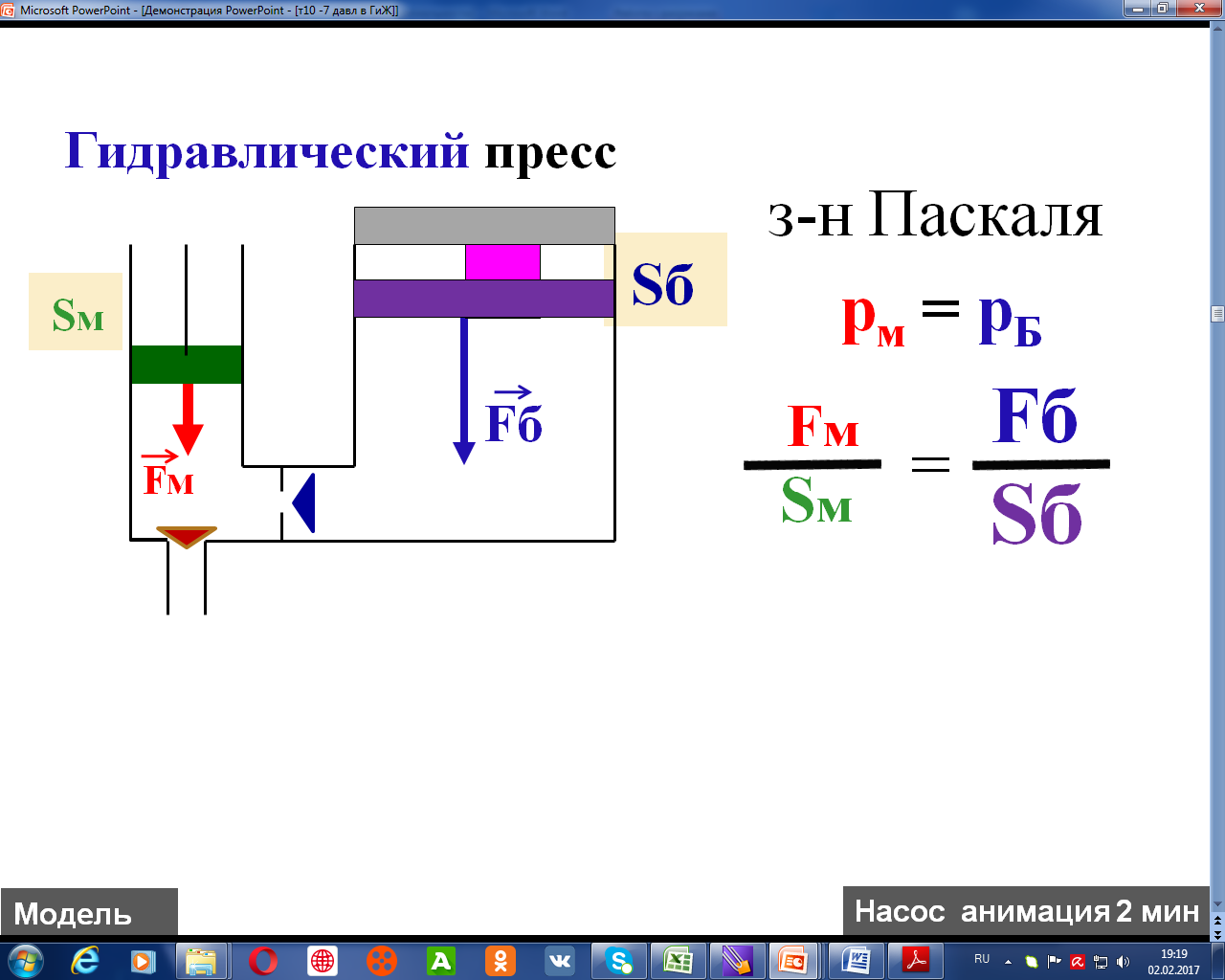 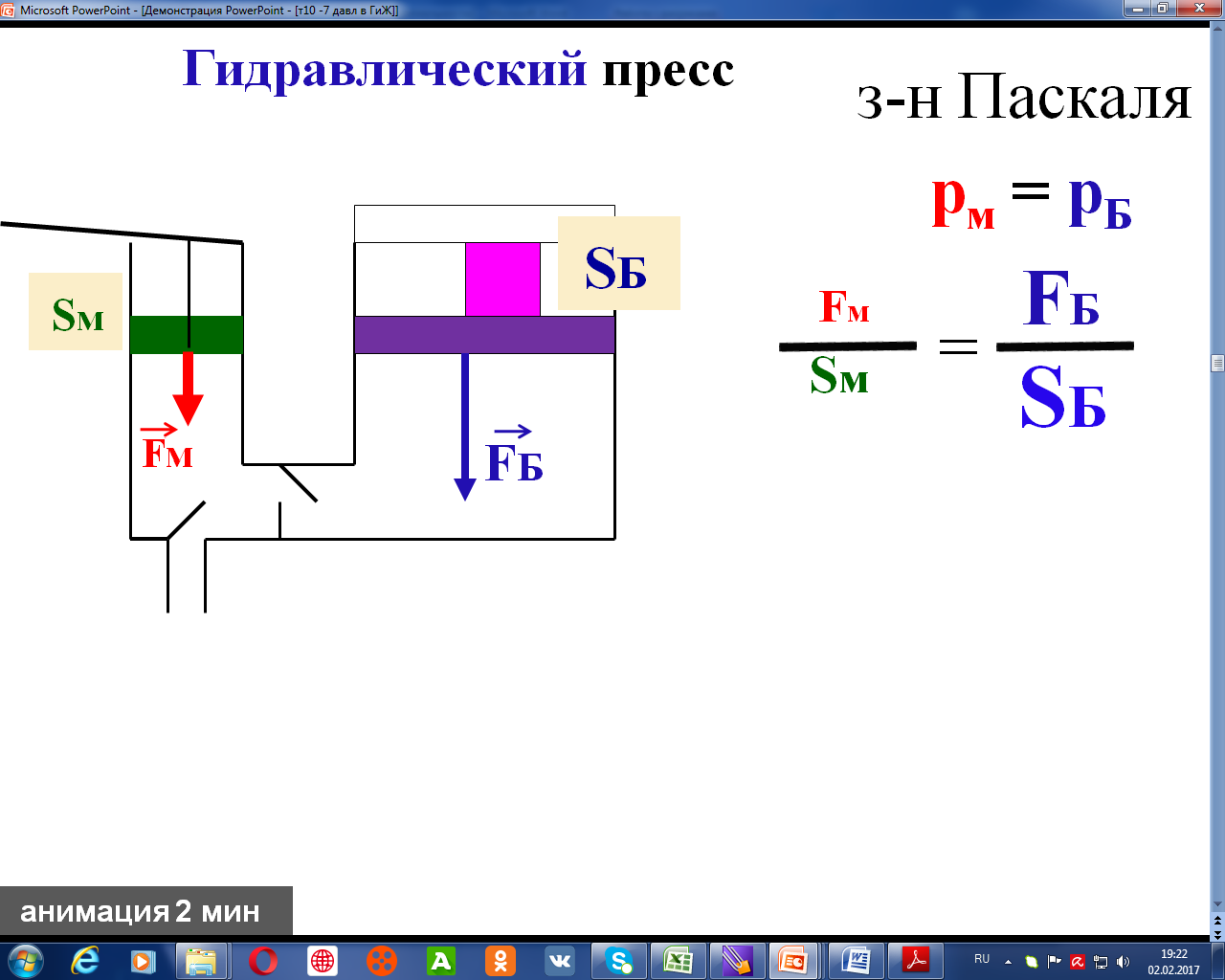 Рычаг не вращается, тк. …..
F1·d1 +F2·d2 =0
Ответ:
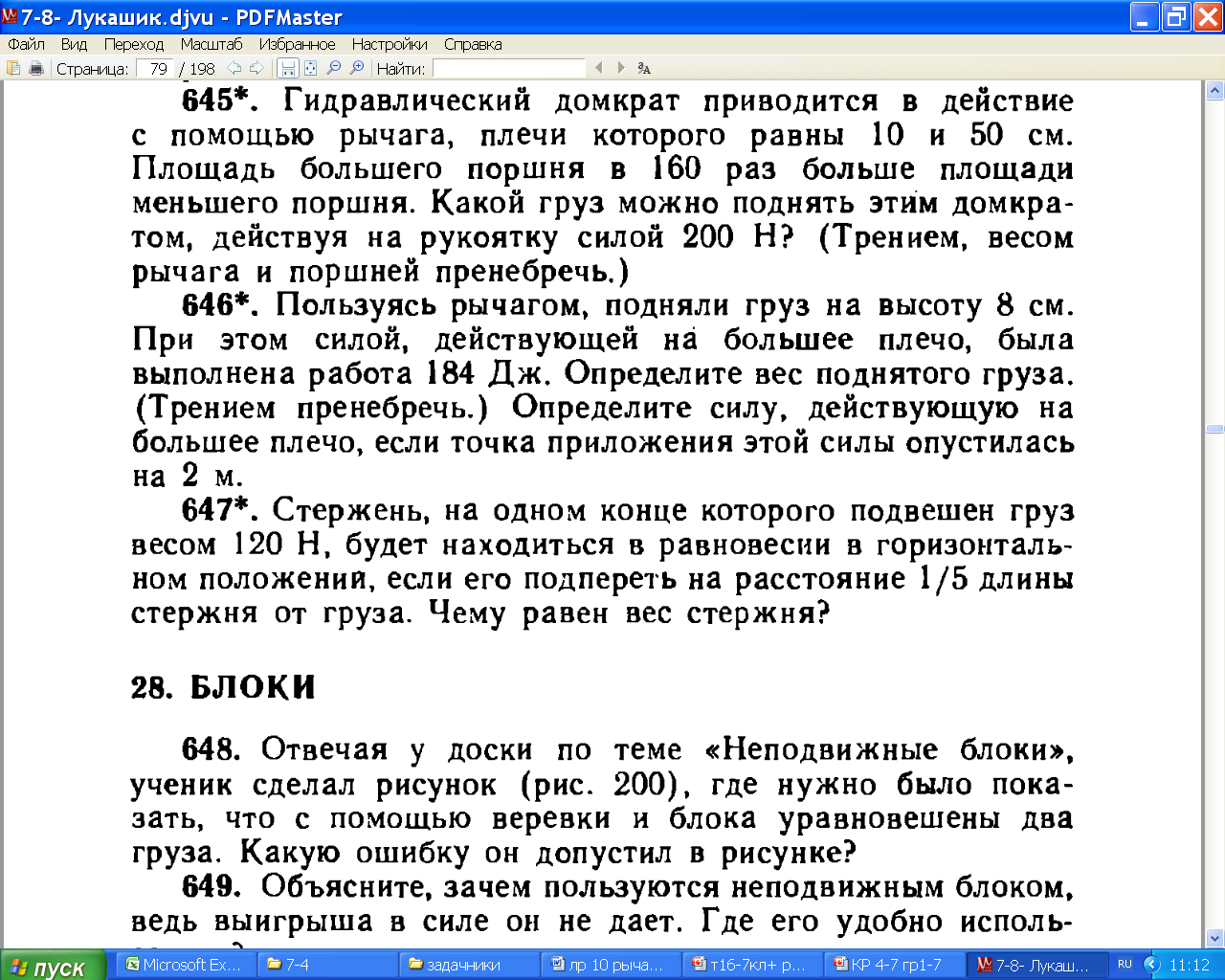 Fcр= 7500кН 
 s =50 м 
t= 10мин
 Ар - ? Nр- ?
Ответ:
1.Что?
стержень, m=?кг
12кг
5м
О
Покоится!
2м
Р
N
3. Почему не движется?
N-Mg-Р=0 (1з-нН)
4. Почему не вращается отн. тО?
N0-Mg∙3 +Р∙2 =0 (правило моментов)
Mg
1,5Mg =Р
M =…кг
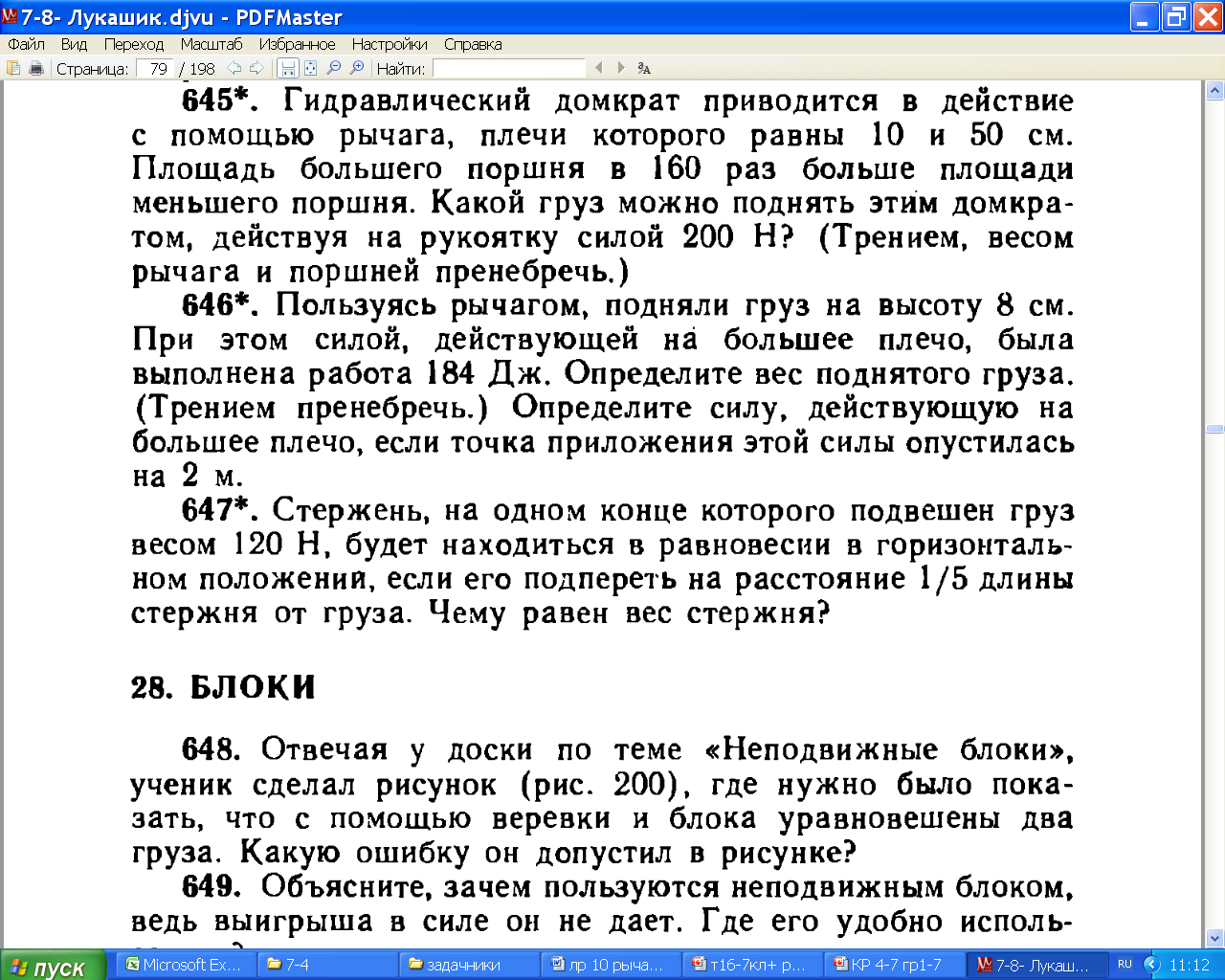 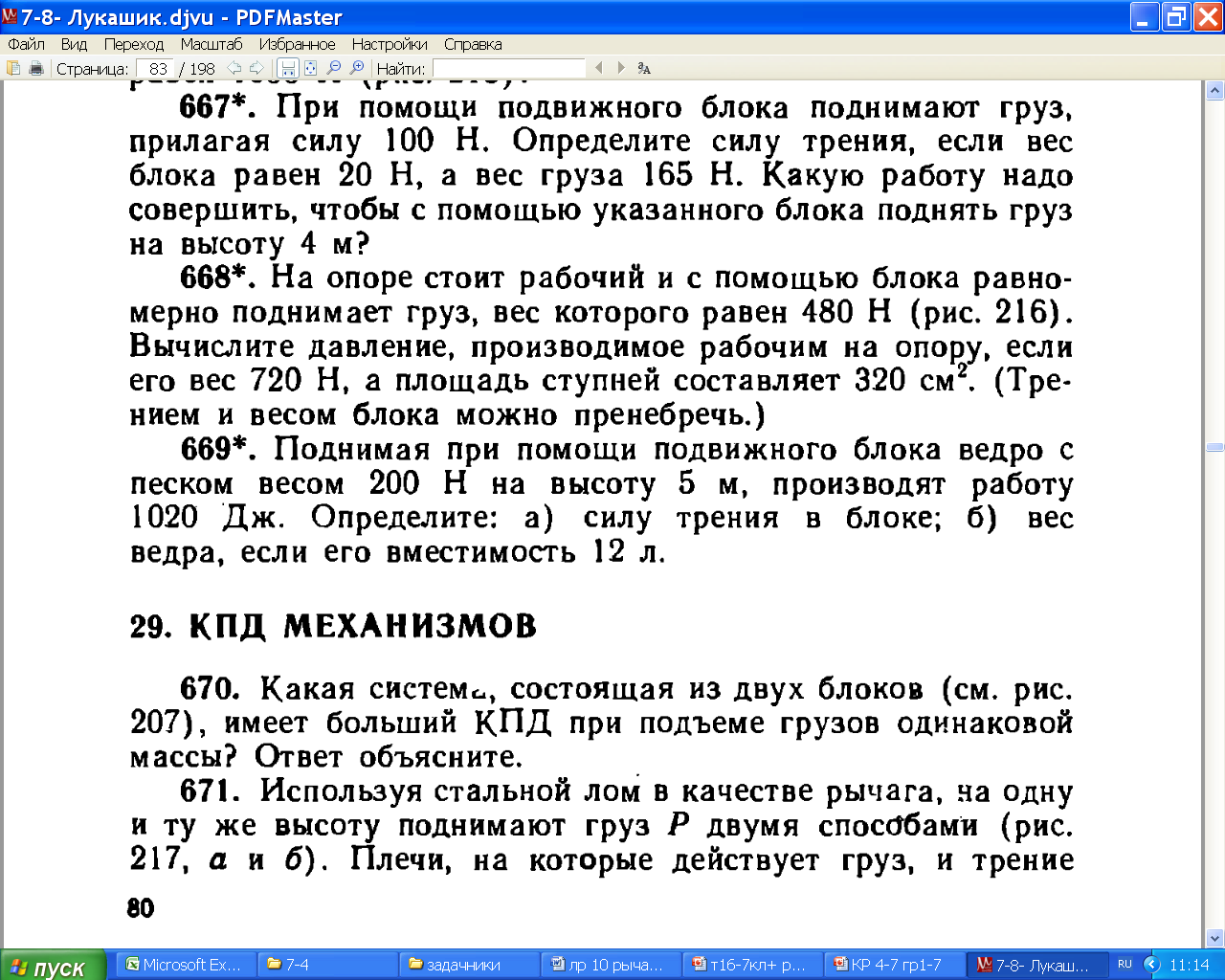 F2=Fр-Fтр
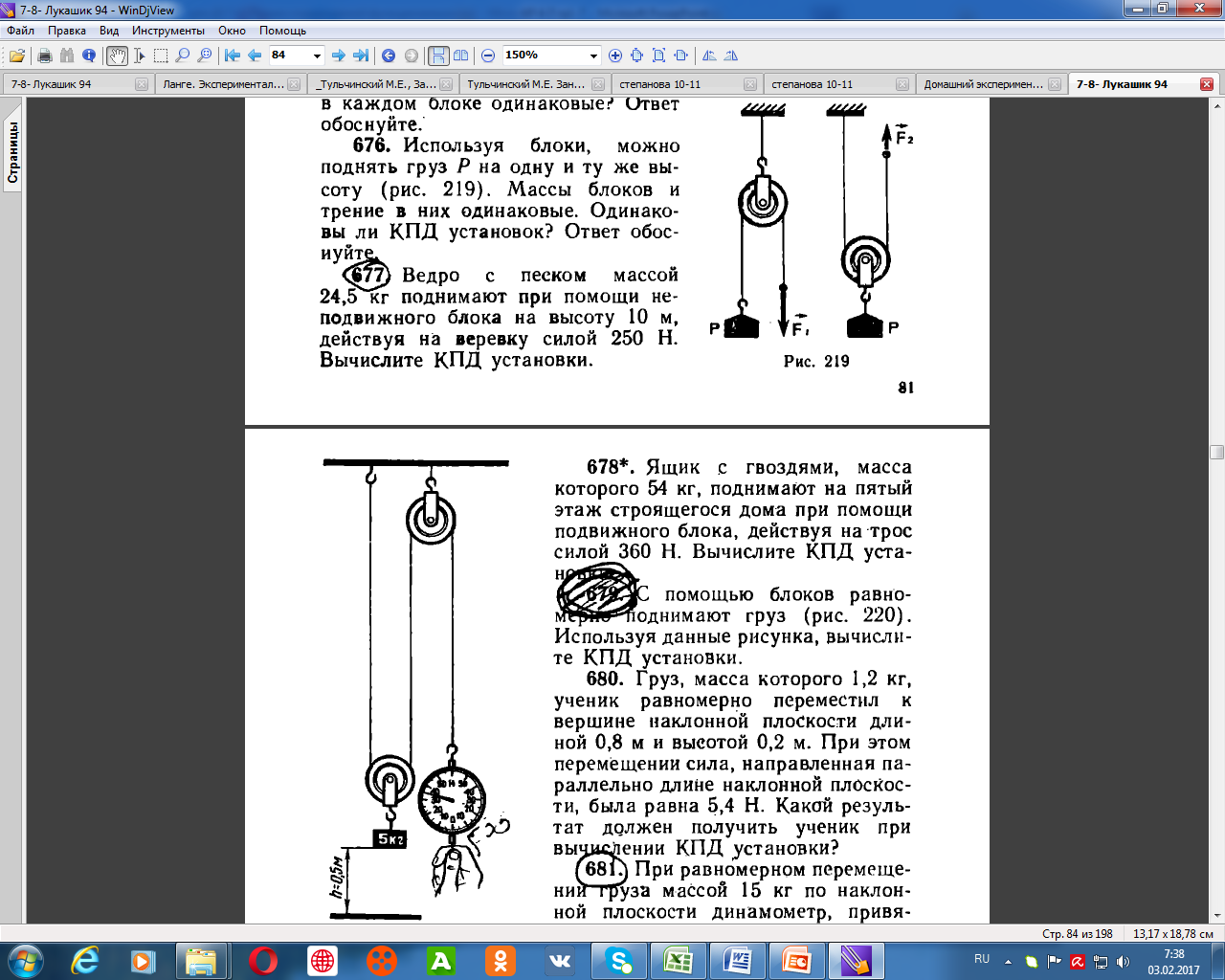 Fр= 100Н 
Р=(165+20)Н
S=4м∙2
t=10мин=600с
 Ар-? Nр-? Fтр- ?
1. Блок  движется равномерно, т.к.
Fр+F2-P = 0
F2
Fр
100Н+(100Н-Fтр)-185Н = 0
Fтр
Fтр =15Н
2. Найду работу силы руки…
Р1
Ар=Fр∙s
Ар=100H∙8м=800Дж
3. Найду мощность силы руки…
АF
NF =
t
Ответ:
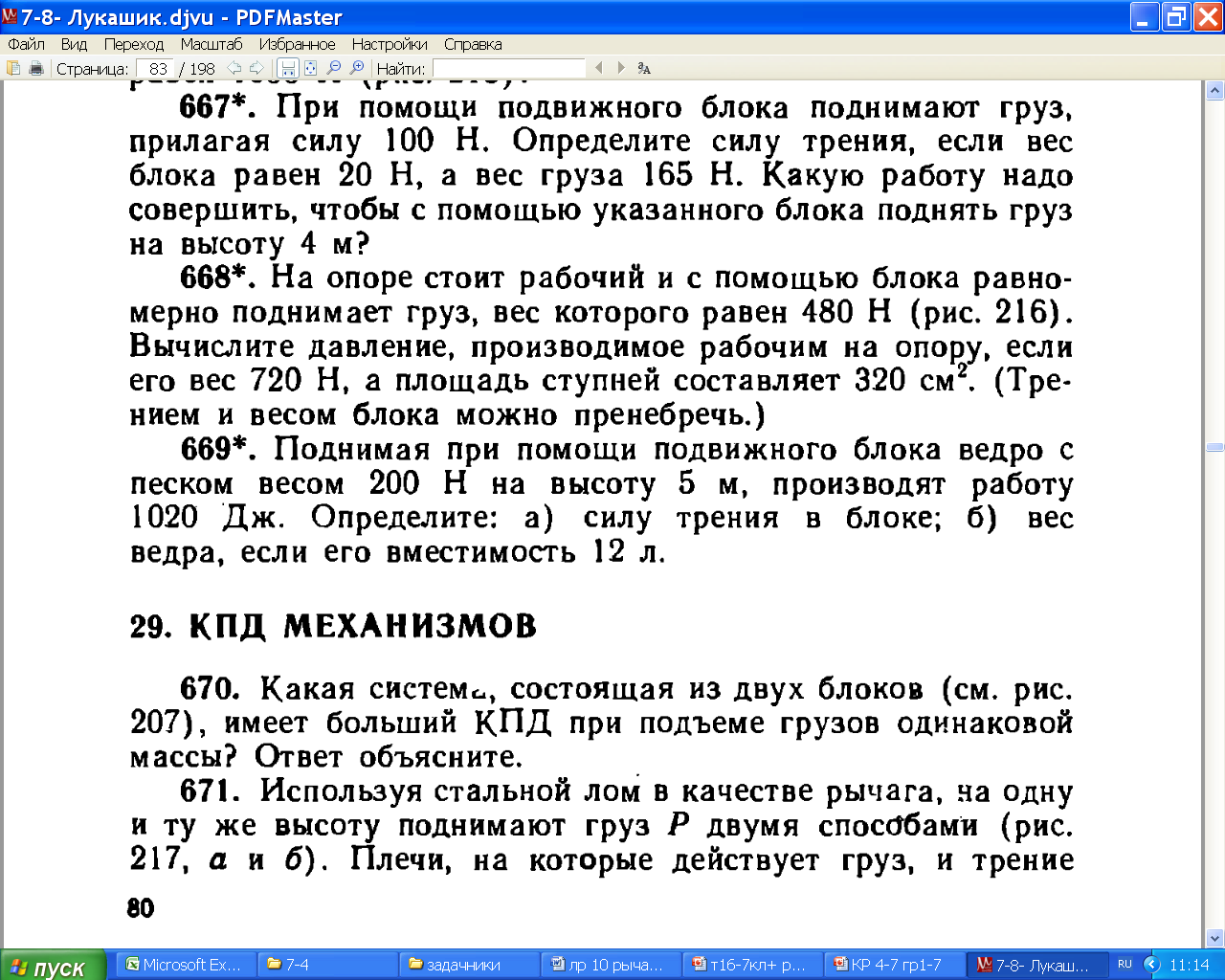 1. Зная работу найду силу руки…
Fр= ….Н 
Р=200Н
S=5м∙2
Ар=1020Дж 
Fтр- ?
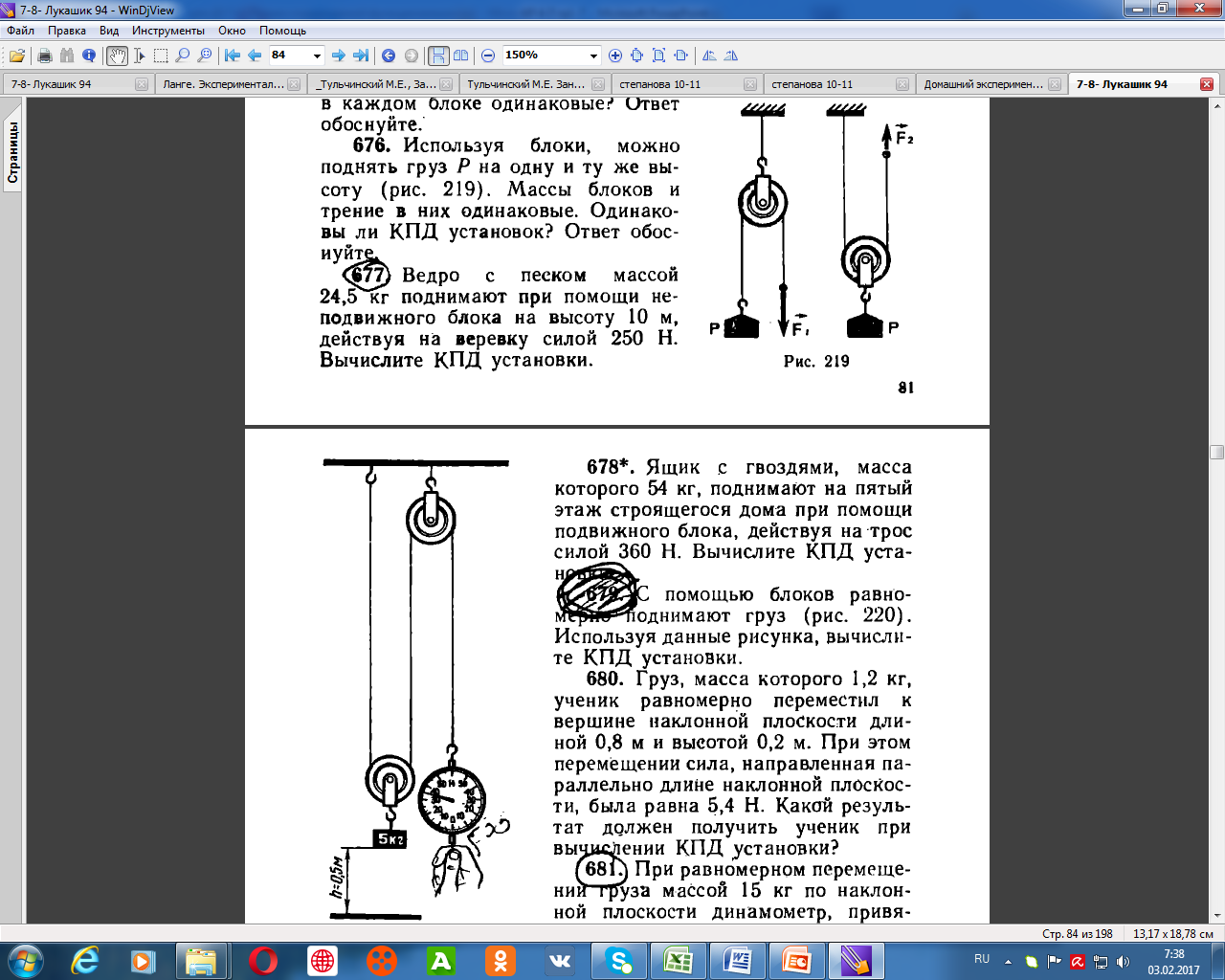 Ар=Fр∙s
1020Дж= Fр ∙10м
102Н= Fр
F2
Fр
2. Найду силу натяжения закреплённой верёвки
F2=Fр-Fтр
Fтр
3. Блок  движется равномерно, т.к.
Fр+F2-P = 0
Fр +(Fр -Fтр)-200Н = 0
Р1
204Н-200Н-Fтр = 0
Fтр =4Н
4. Найду массу песка в ведре
M=ρ∙V=
1500∙12/1000 =
Ответ:
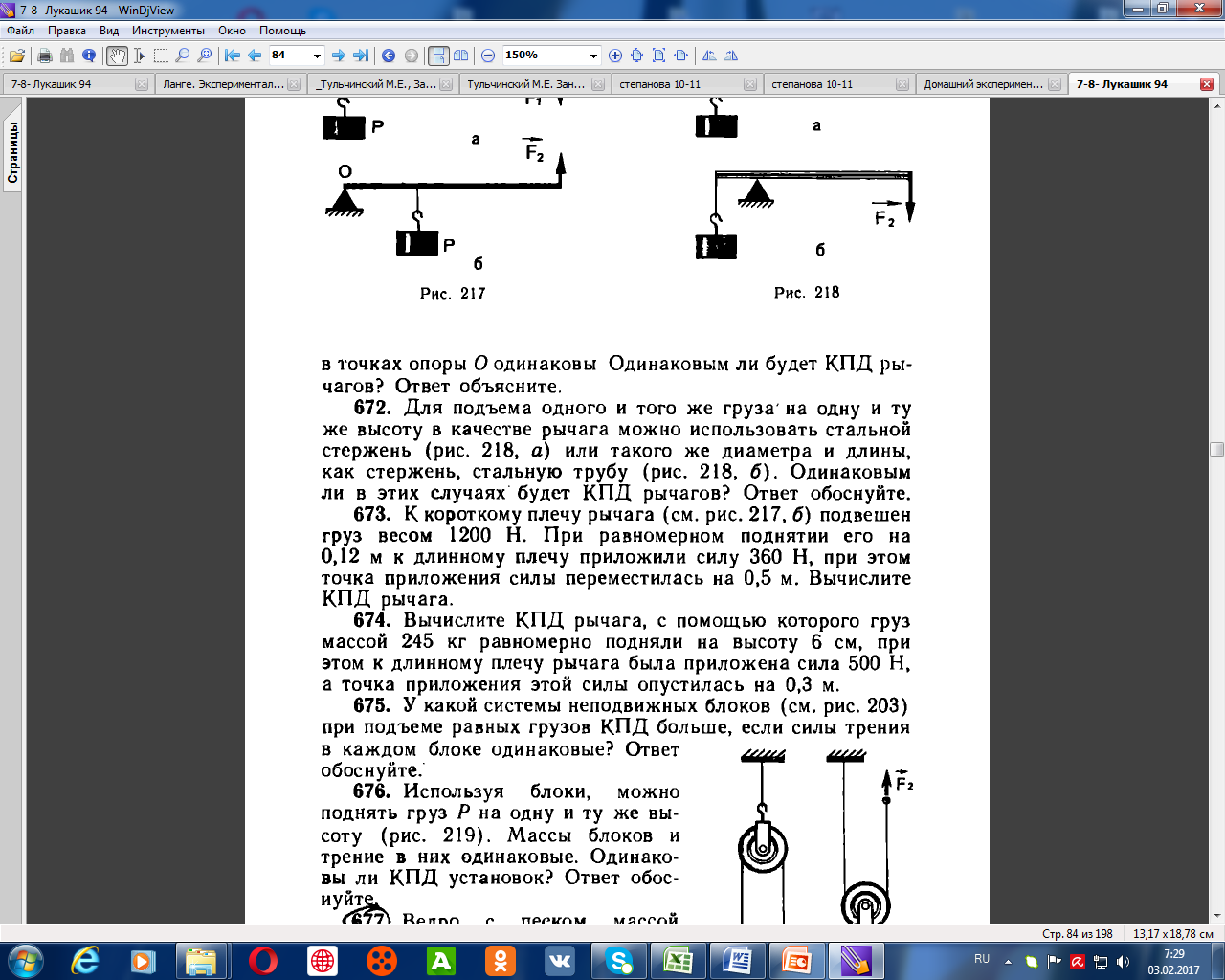 s1
F2
1. Рычаг не двигается т.к.
Fр
s2
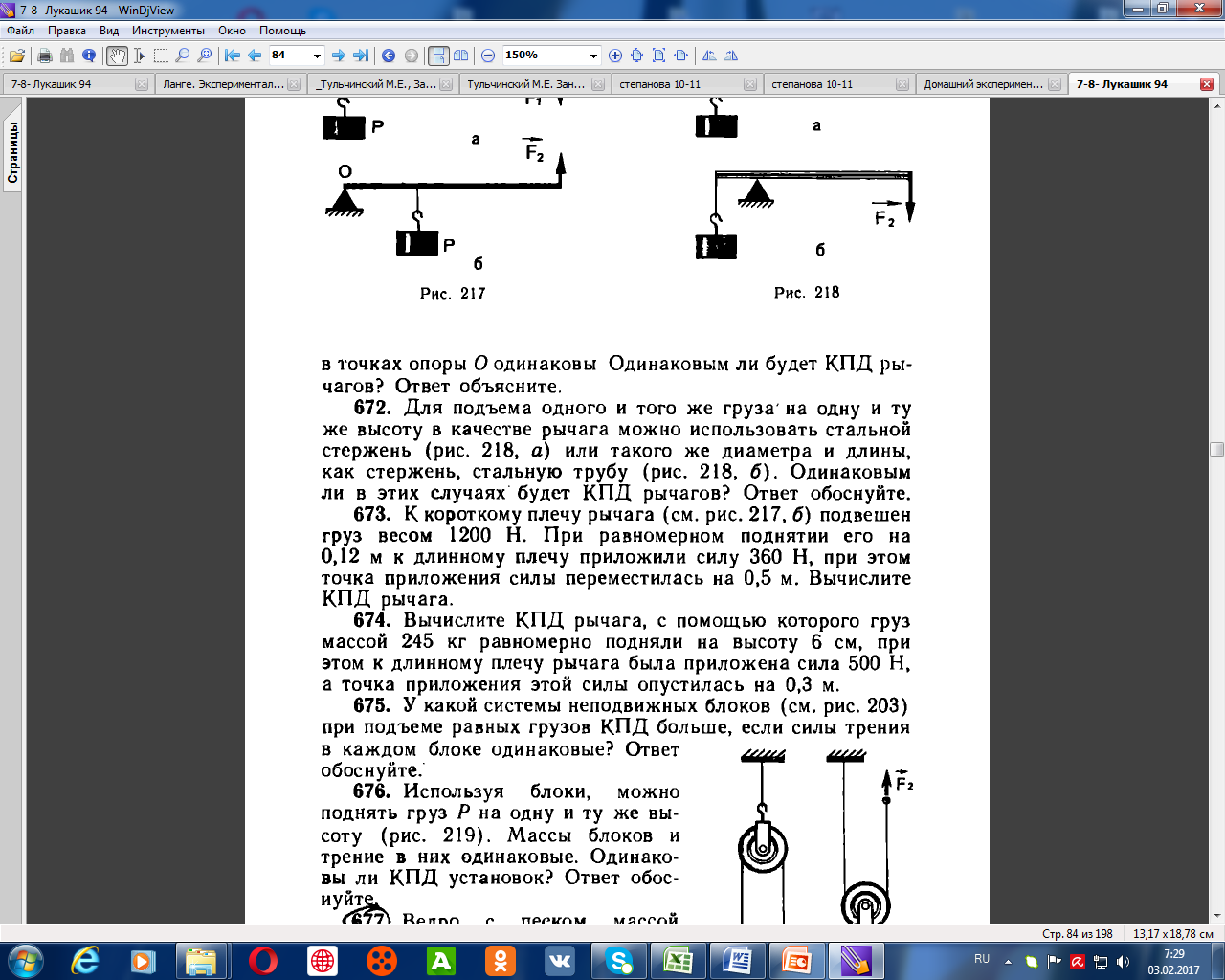 Fр+F2-P = 0
2. Рычаг  вращается равномерно т.к.
-Fр∙dр +P∙d = 0
Fр= 360Н 
 s1 =0,5 м
 s2 =0,12 м
Р=1200Н
 -?
 Аплз-? Азтч-?
Р1
3. Полезная работа  Аплз = Р∙ s2
=1200Н ∙0,12м =
…..Дж
4. Затраченная работа  Азтч = Fр ∙ s1
…..Дж
=360Н ∙0,5м =
АПОЛЕЗН
=
АЗАТРАЧ
Ответ: КПД данного рычага составляет ….%, т.е.
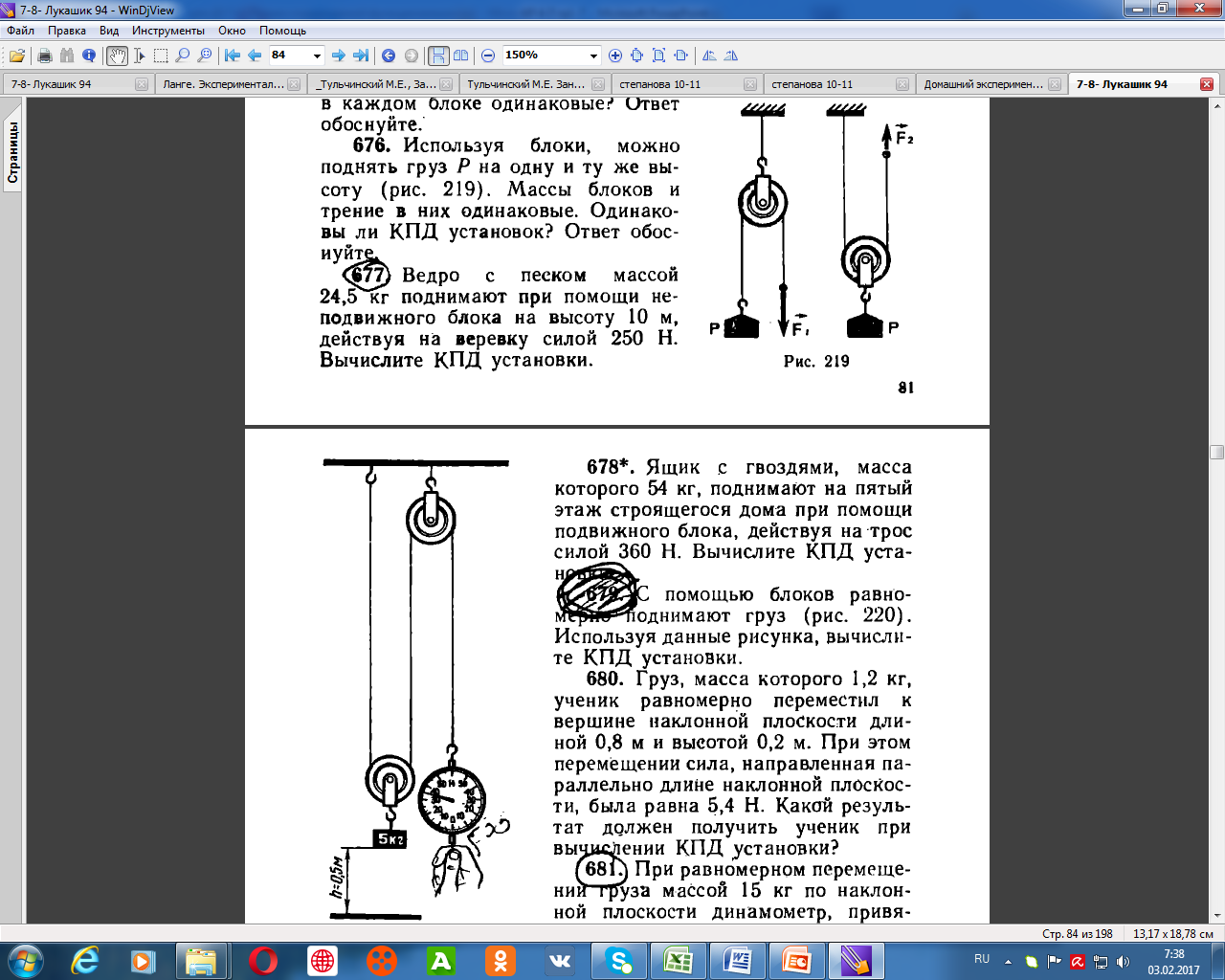 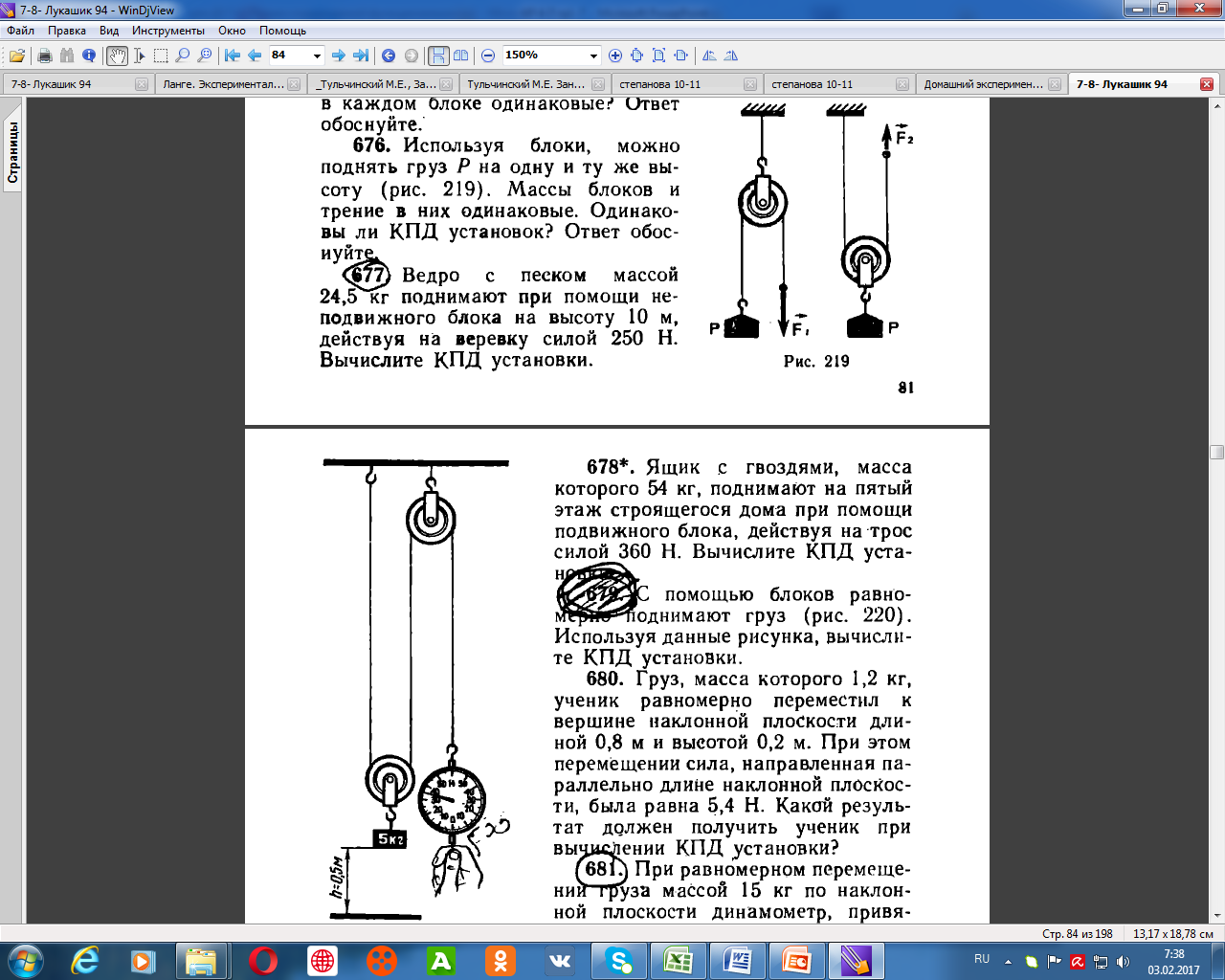 Полезная работа одинакова
  Аплз1= F1∙ s1 ;Аплз2= F2∙ s2
F2=5кН 
 s2 =4м 
F1=10кН 
 s1 =2м 
1 -?2 -?
2. А затраченная во втором случае больше на
  Аз1= Fтр∙ s1 ;   Аплз2= Fтр∙ s2
3. Поэтому КПД во втором случае меньше
АПОЛЕЗН
=
АЗАТРАЧ
Ответ:
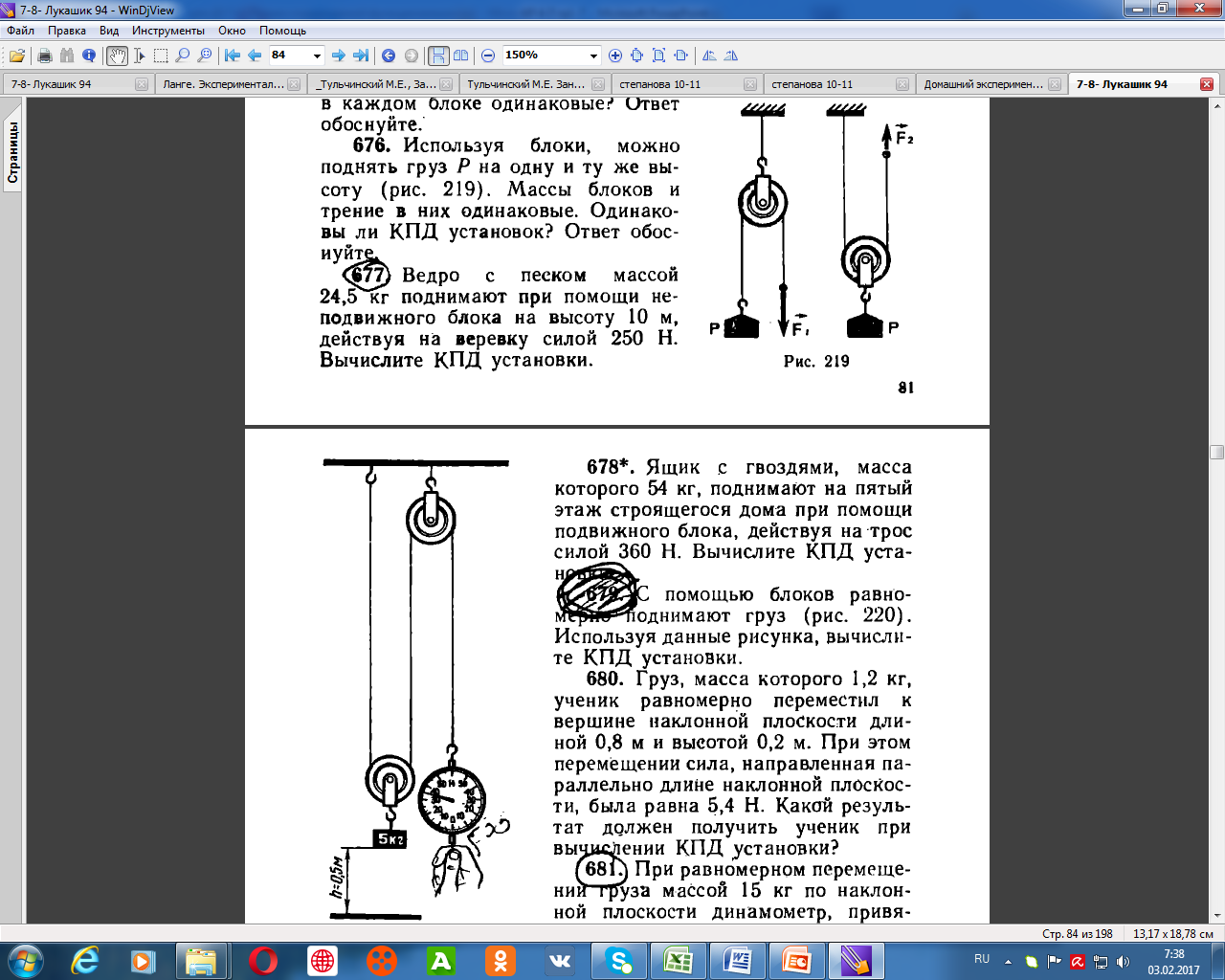 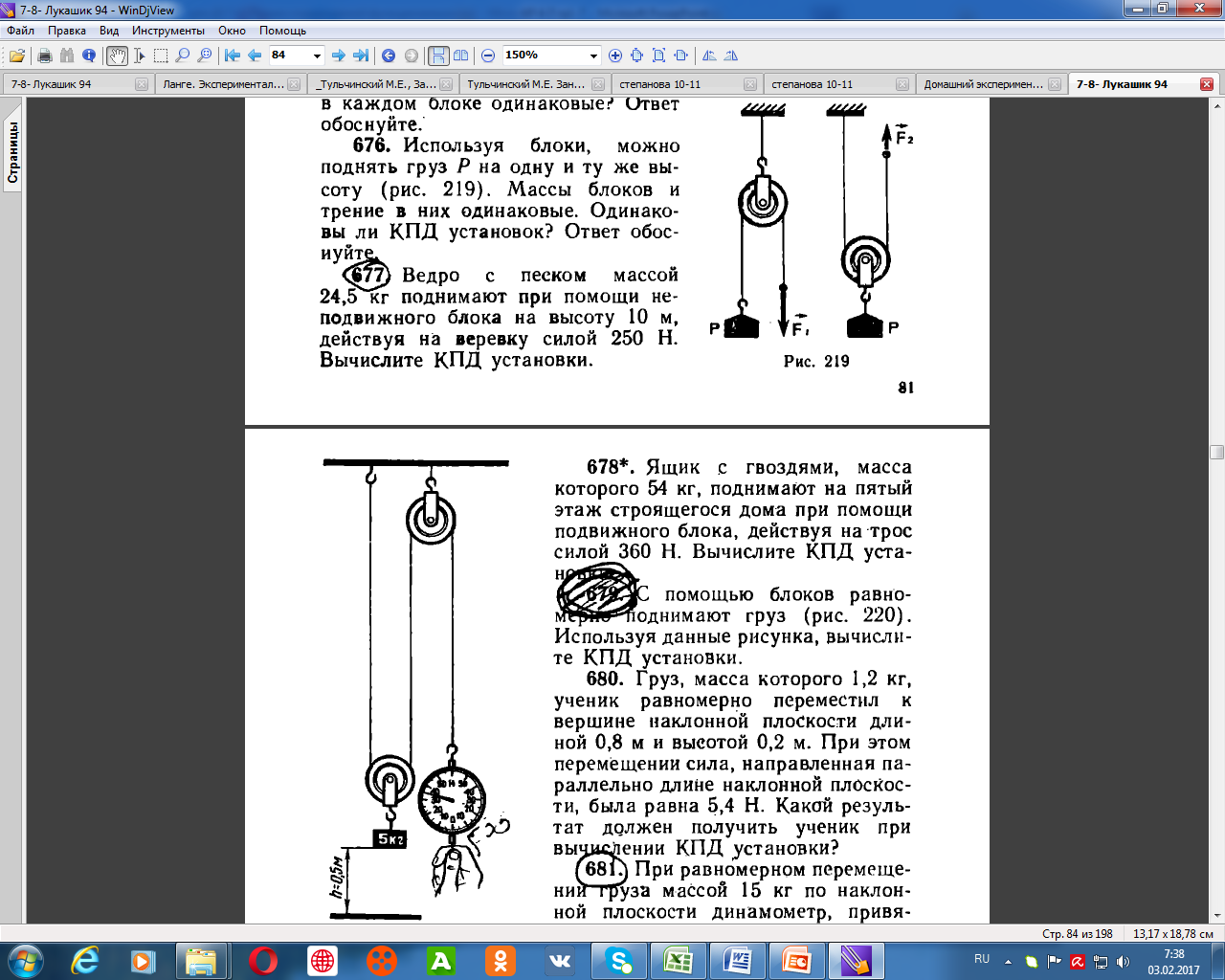 новки
Fр= 360кН 
 h =20м 
 Аплзн-? 
Азатр-? 
-?
Mgh
АПОЛЕЗН
=
=
АЗАТРАЧ
Fр 2h
h
Mg
540Н
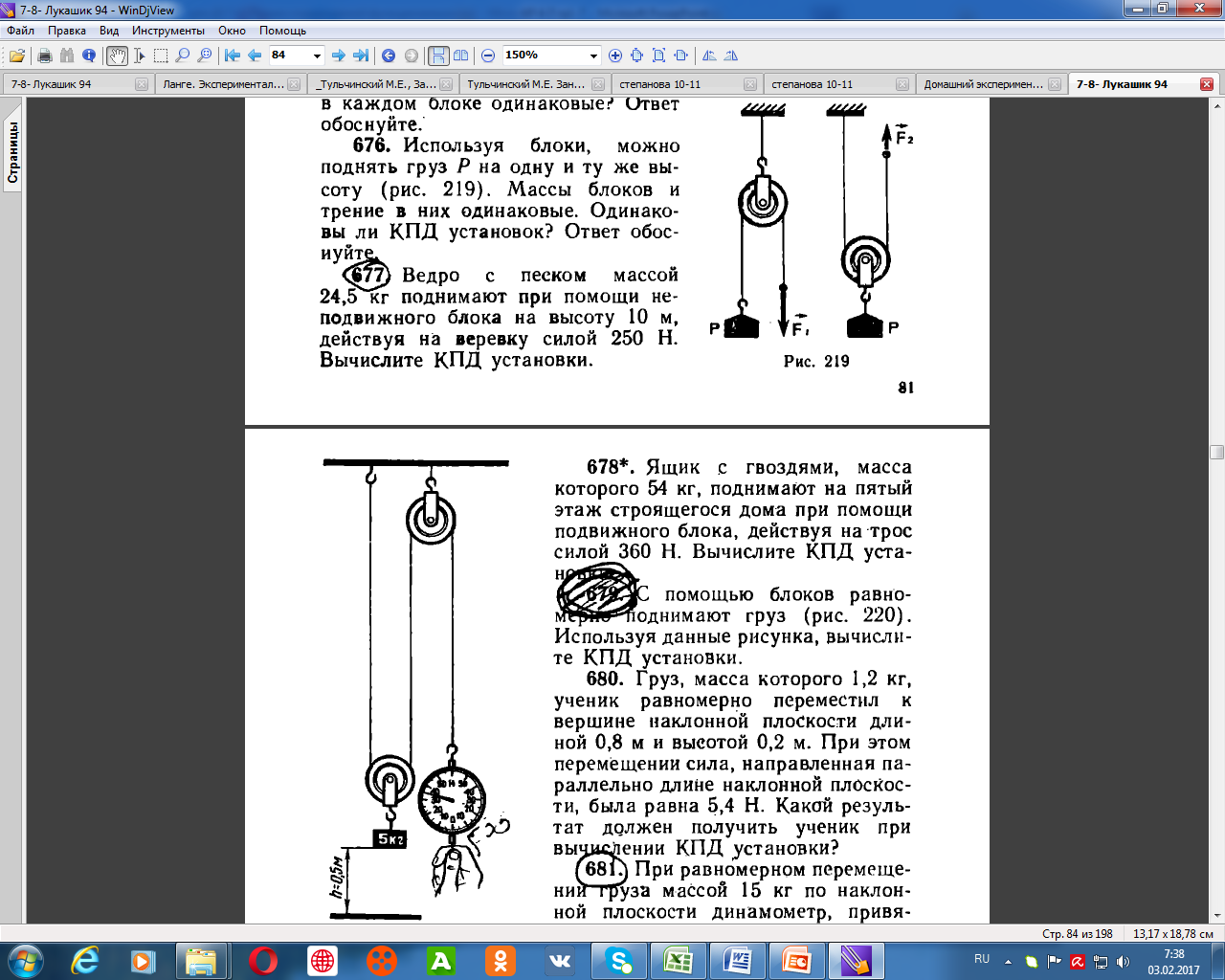 Ответ:
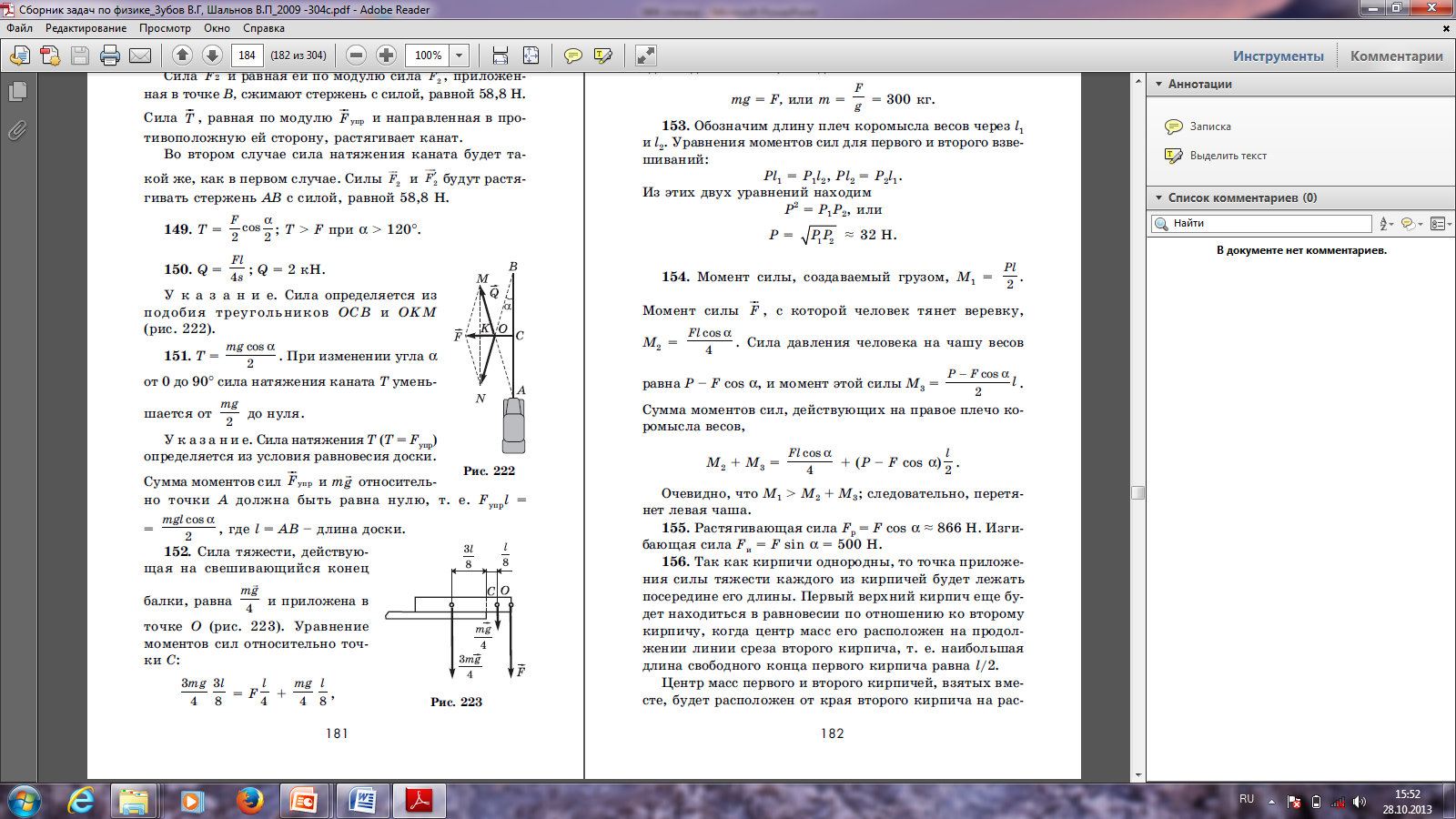 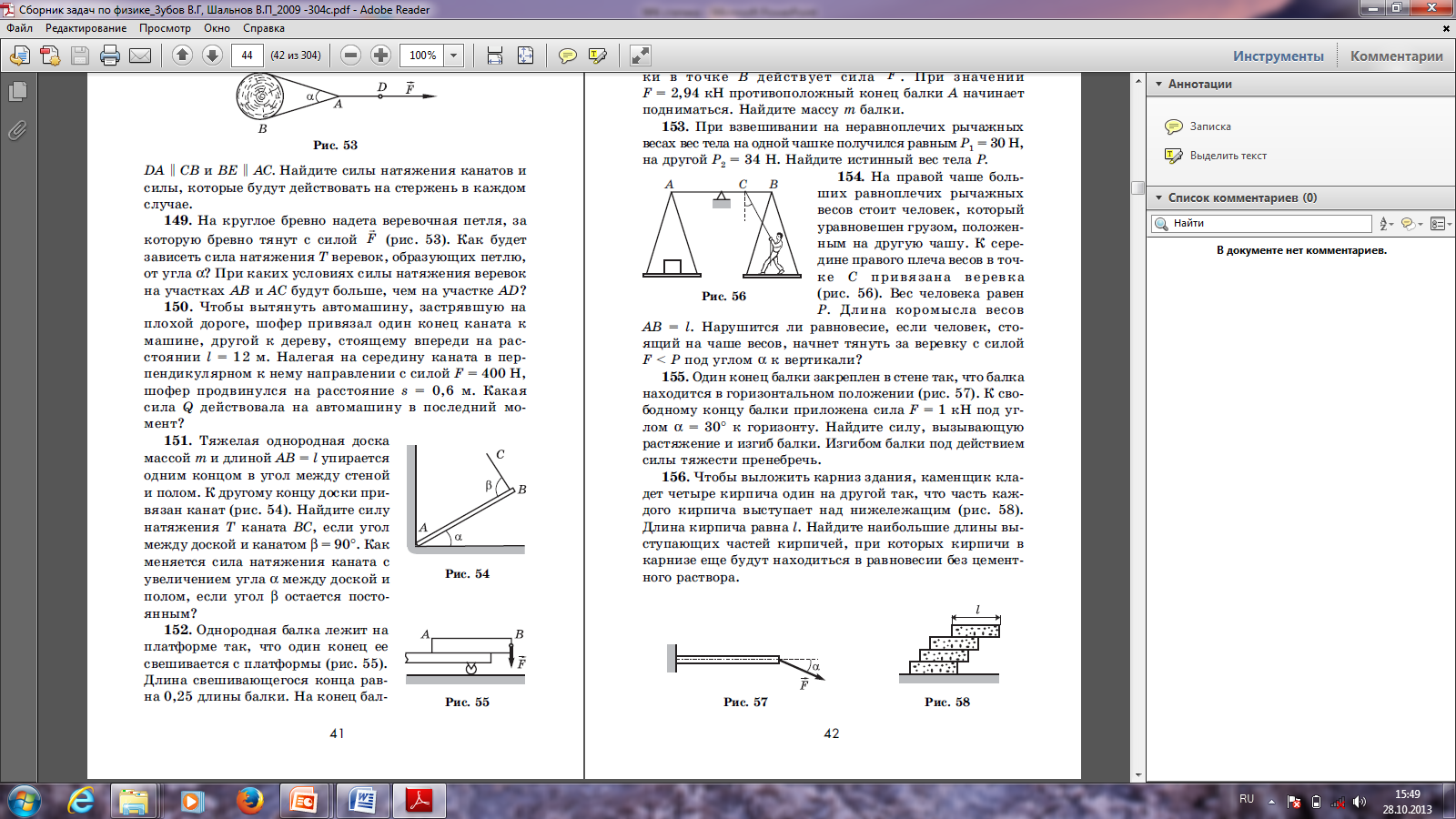 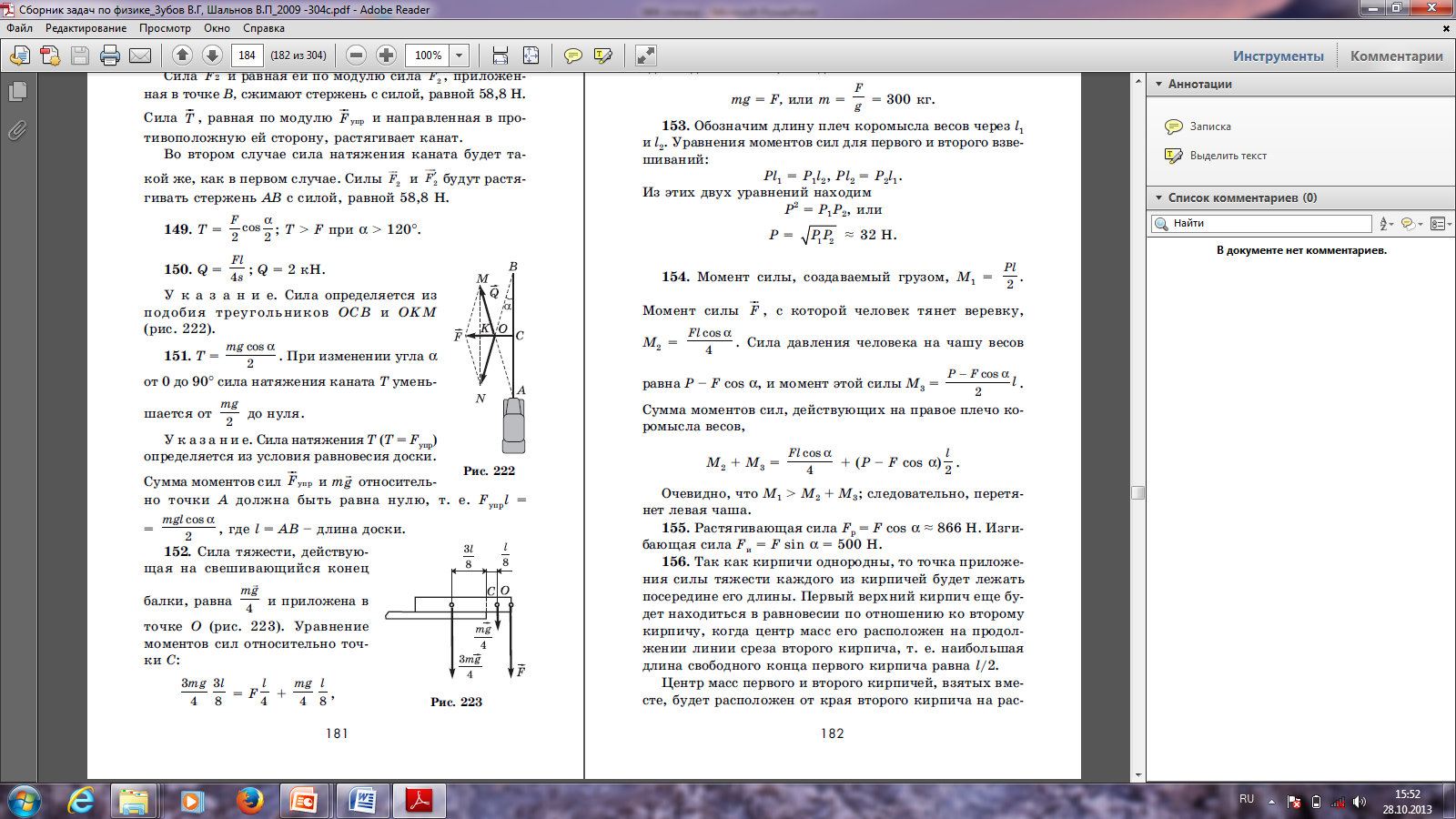 Задача №2
В
F
NС
М=10кг,  -?
 ВС=2м АС=3м
О
Fтр
А
С
Mg
1. Что? Как? Ящик двигается равномерно
3. Почему? NС-Mg  = 0(1з-н Н)   
                      F –Fтр = 0(1з-н Н)
F = 75Н  =  Fтр
4.    тС) F ·ВС - Mg·СА/2  = 0
=0,75
F·2м -100H·1,5м  = 0
Fтр = NС              =Fтр /NС
4.К кронштейну АВС подвешен груз массой 0,7кг. Угол α = 30°. Определить силы упругости  в стержнях ВС и АС.
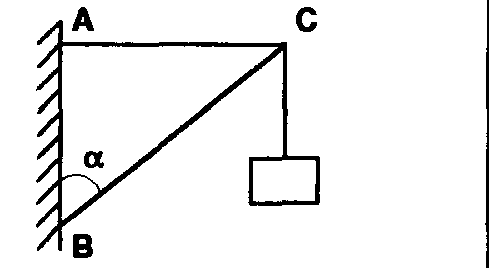 1.Что?
Узел С, m=0,0005г
Р
Р
N
N
FА
FА
Покоится!
+
+
0
=
N=8,08Н
Р=7Н
FА=4,04Н
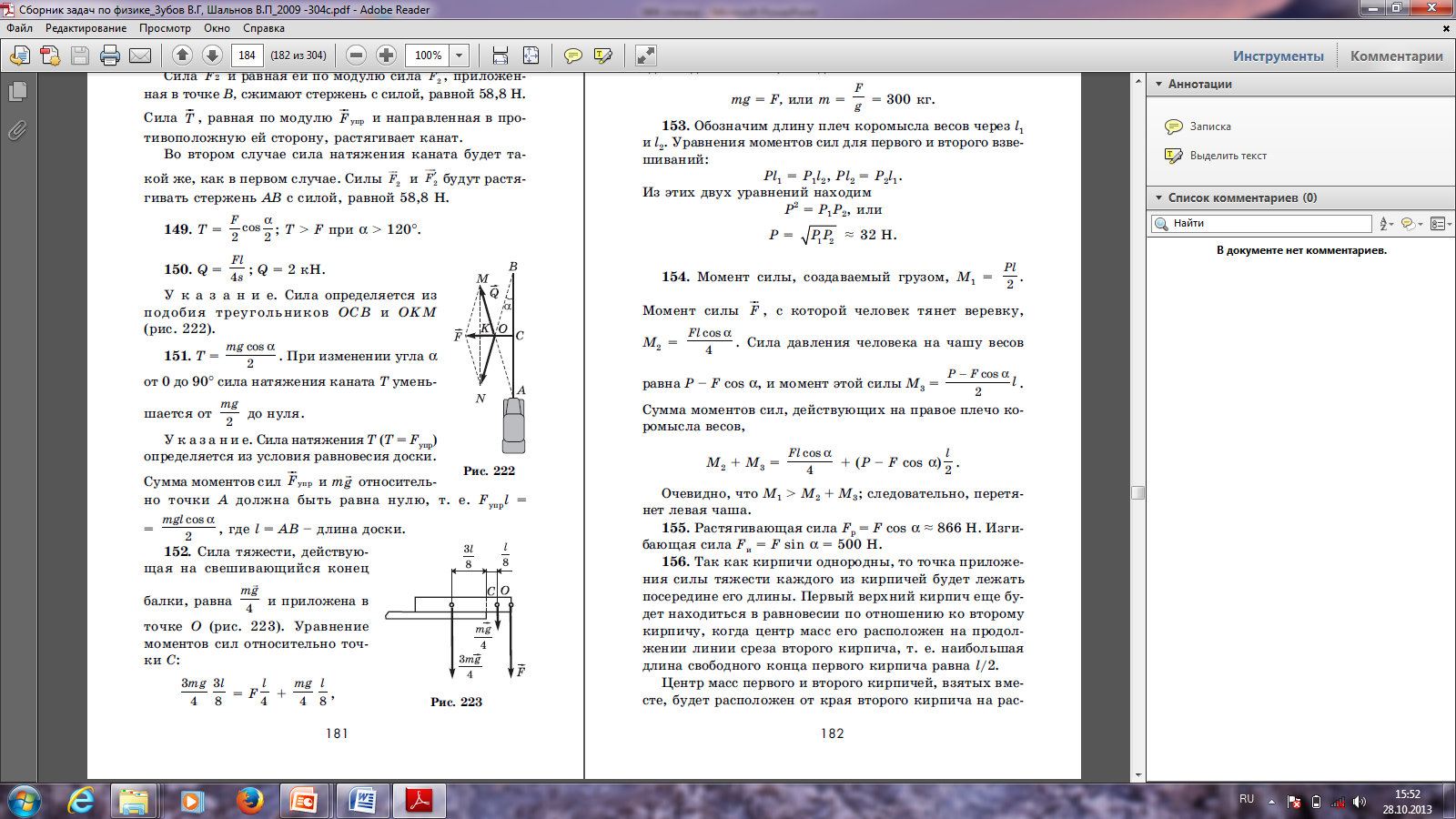 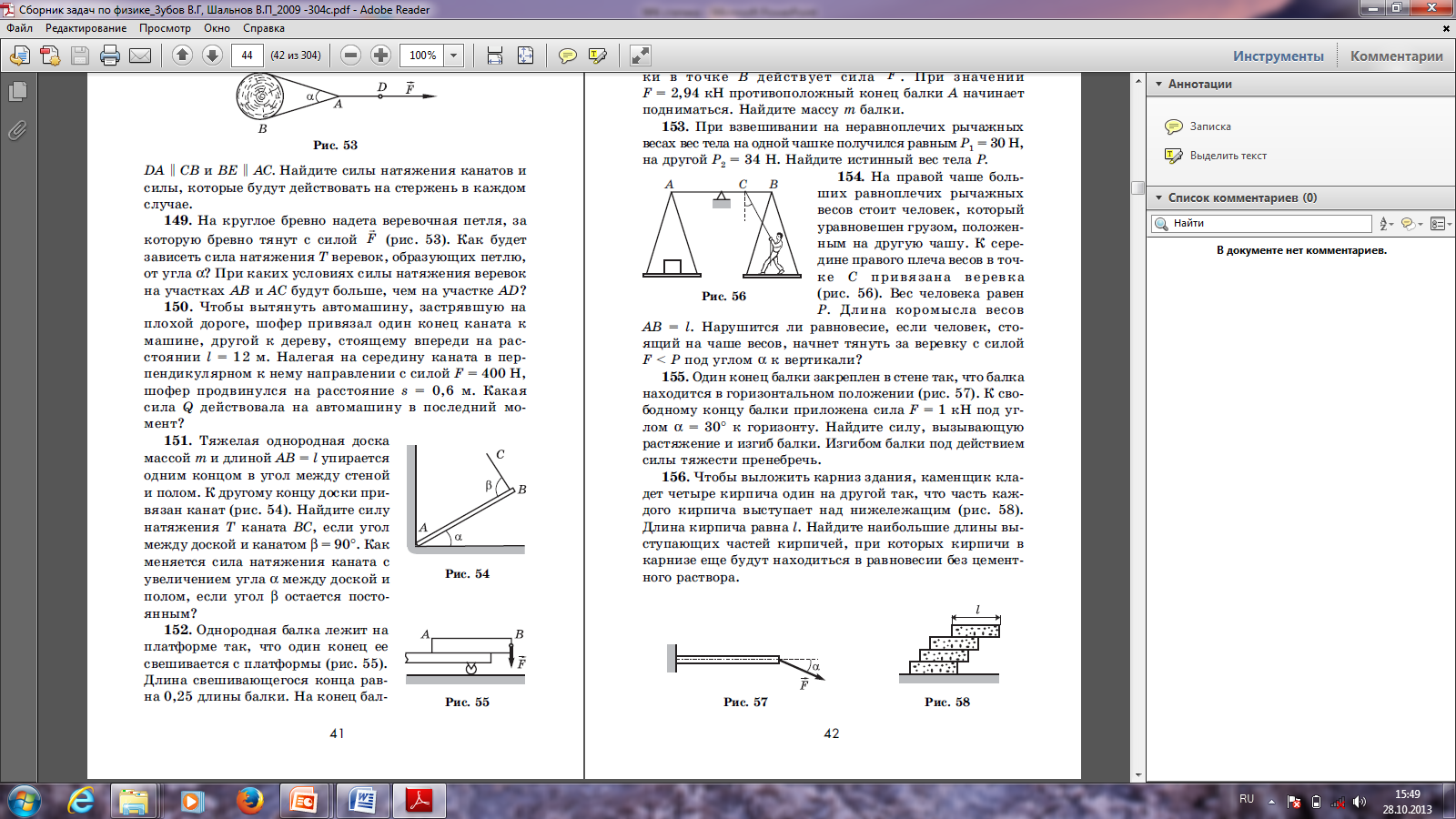 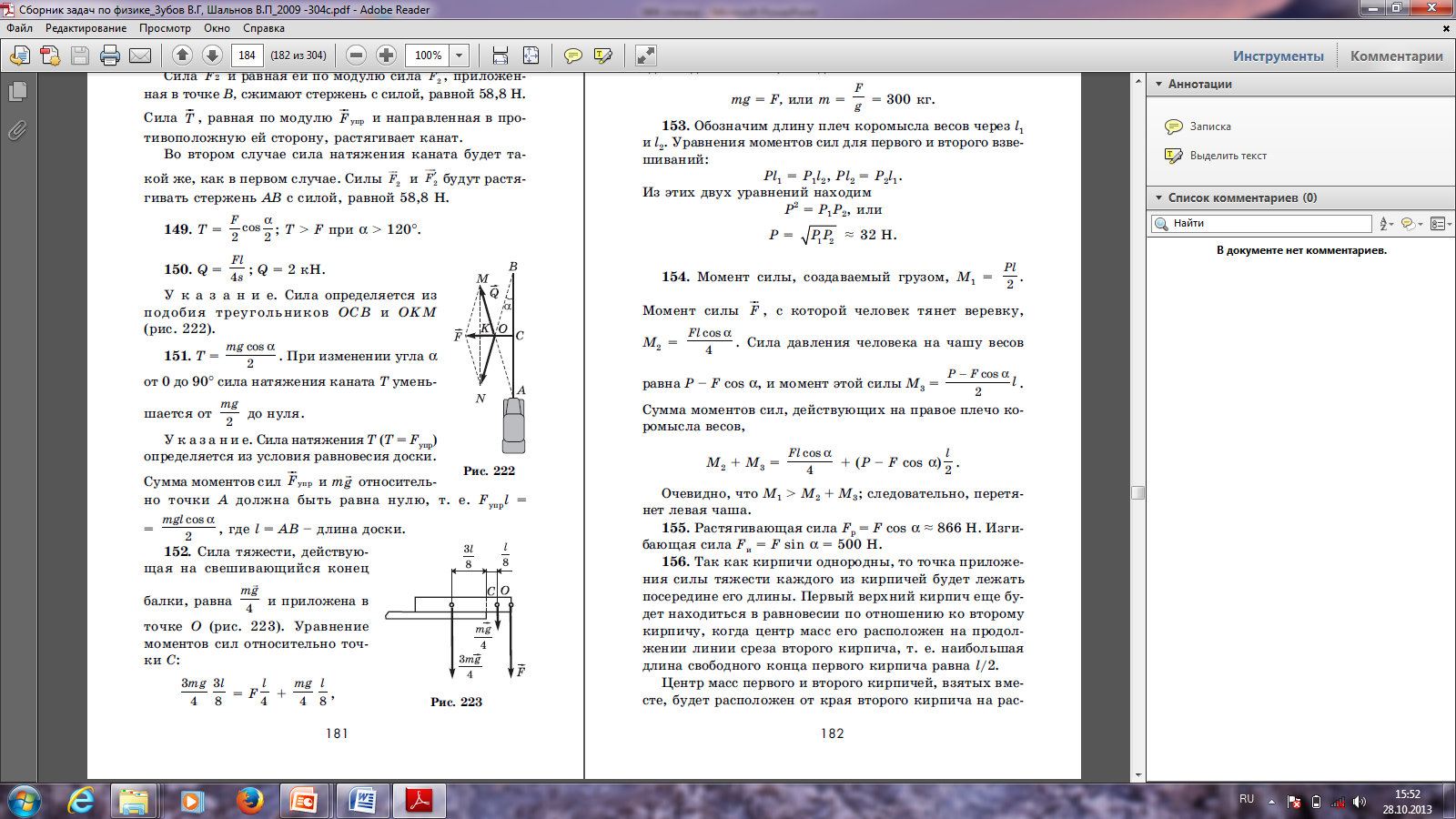 Задача №3
1. Что? лодка
F1 =F2=100 Н, 
β =1100   =700
соs = 0,34
 sin = 0,94
F1
2.Как? Движется равномерно
F 1
F сопр
F сопр
F 2
F 2
3. Почему? F1 +F2+Fсопр= 0  (1з-н Н)
из треугольника сил (т. косинусов )
F2сопр=F12 +F22 -2·F1·F2 соs
F2сопр=1002 +1002 -2·100·100 · 0,34
Fсопр=115Н
Задача №4
Фонарь висит
F1 =F2=100 Н, 
β =1100   =700
соs = 0,34
 sin = 0,94
F1
F 1
Mg
Mg
F 2
F 2
3. Почему? F1 +F2+Mg= 0  (1з-н Н)
из треугольника сил (т. косинусов )
Mg2=F12 +F22 -2·F1·F2 соs
Mg2=1002 +1002 -2·100·100 · 0,34
Mg =115Н
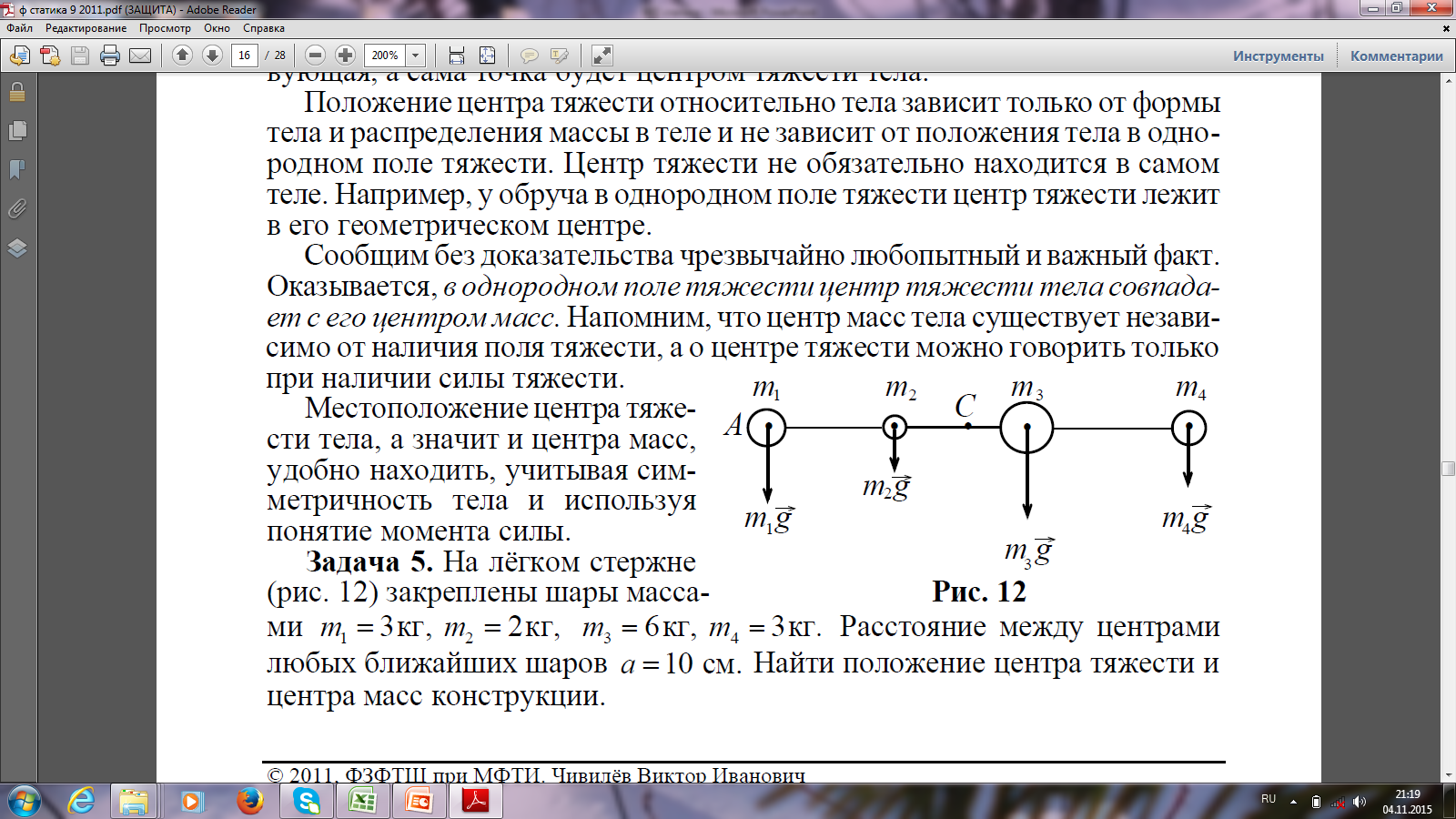 2g
3g
3g
6g
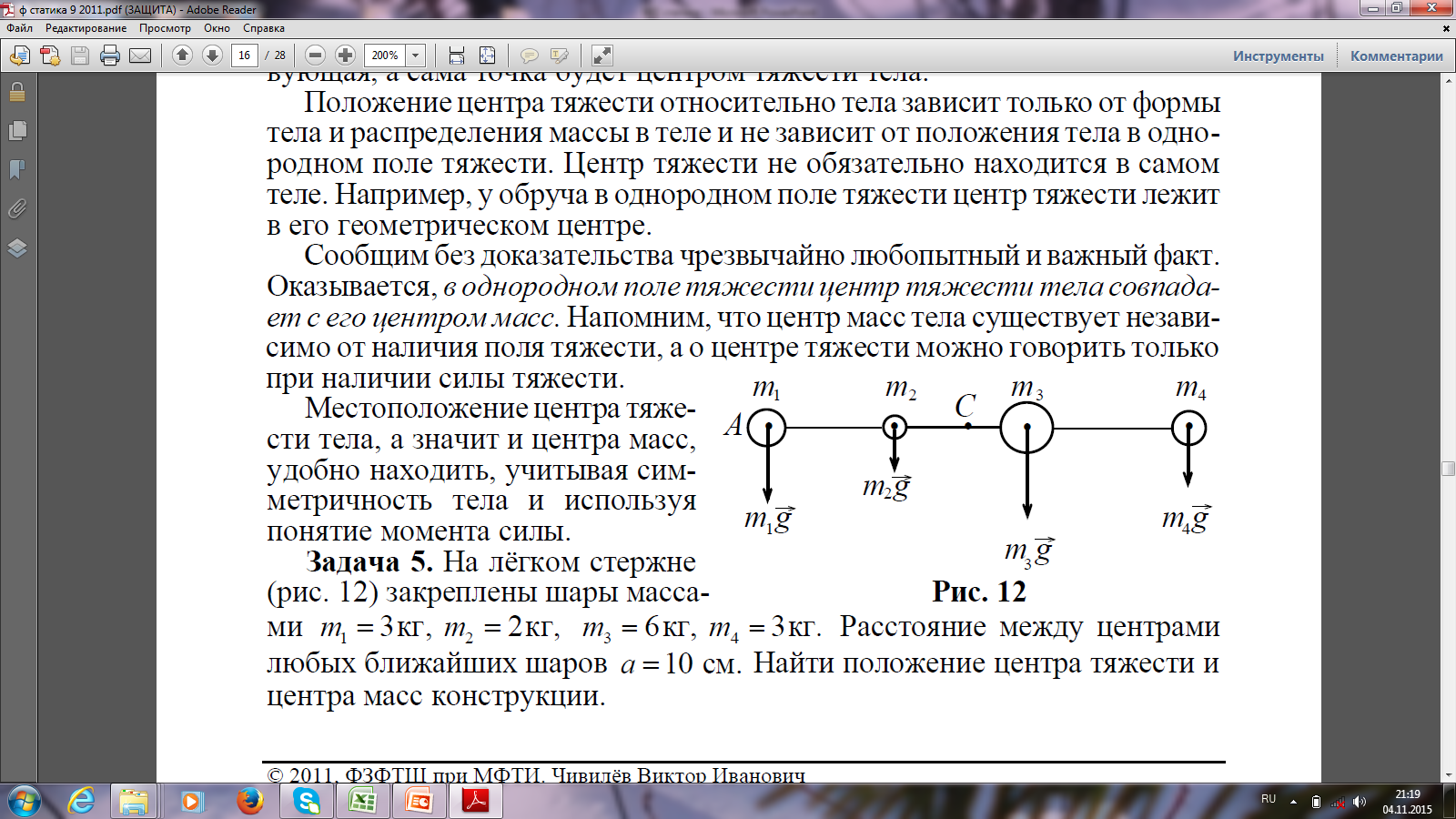 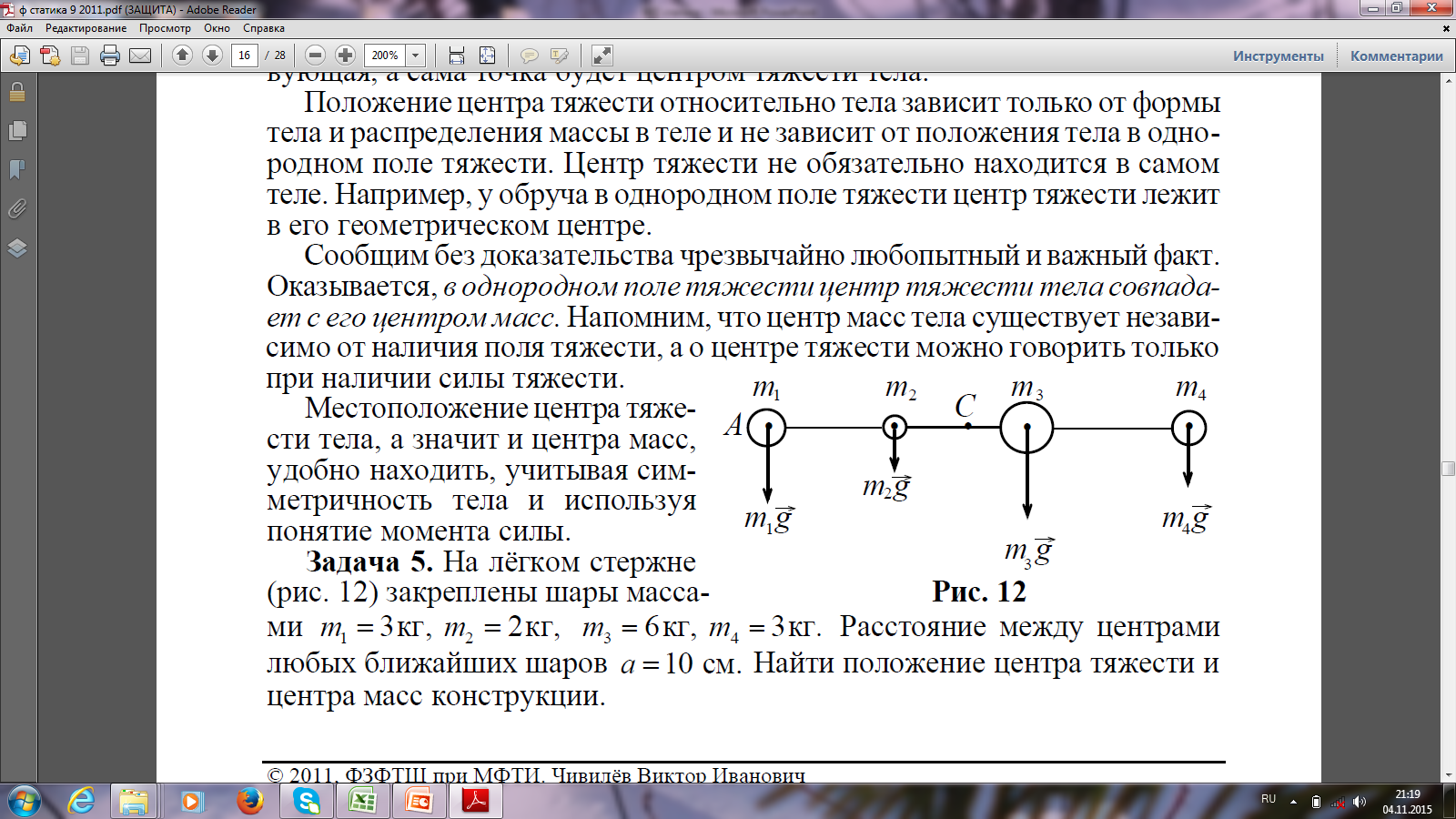 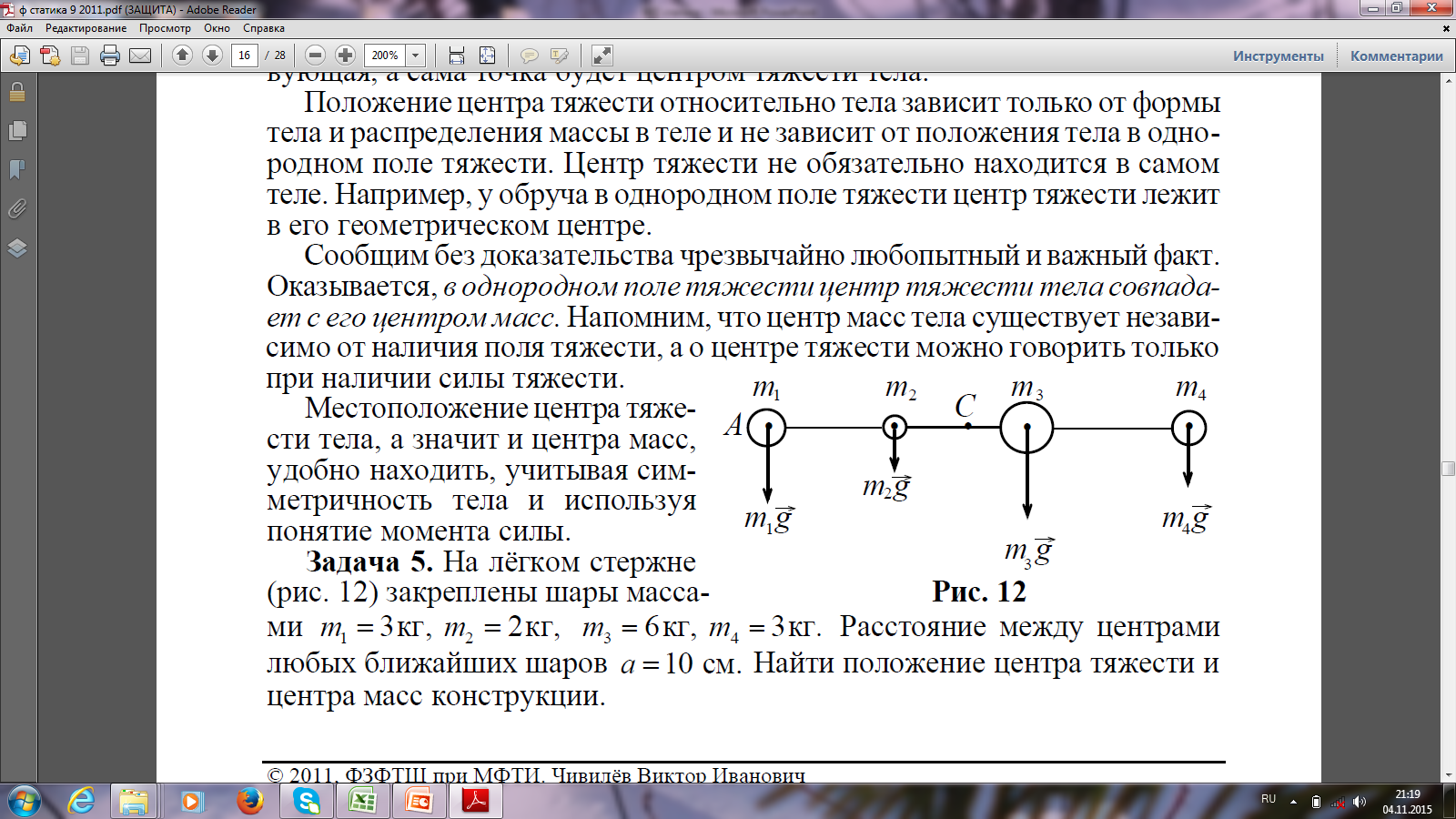 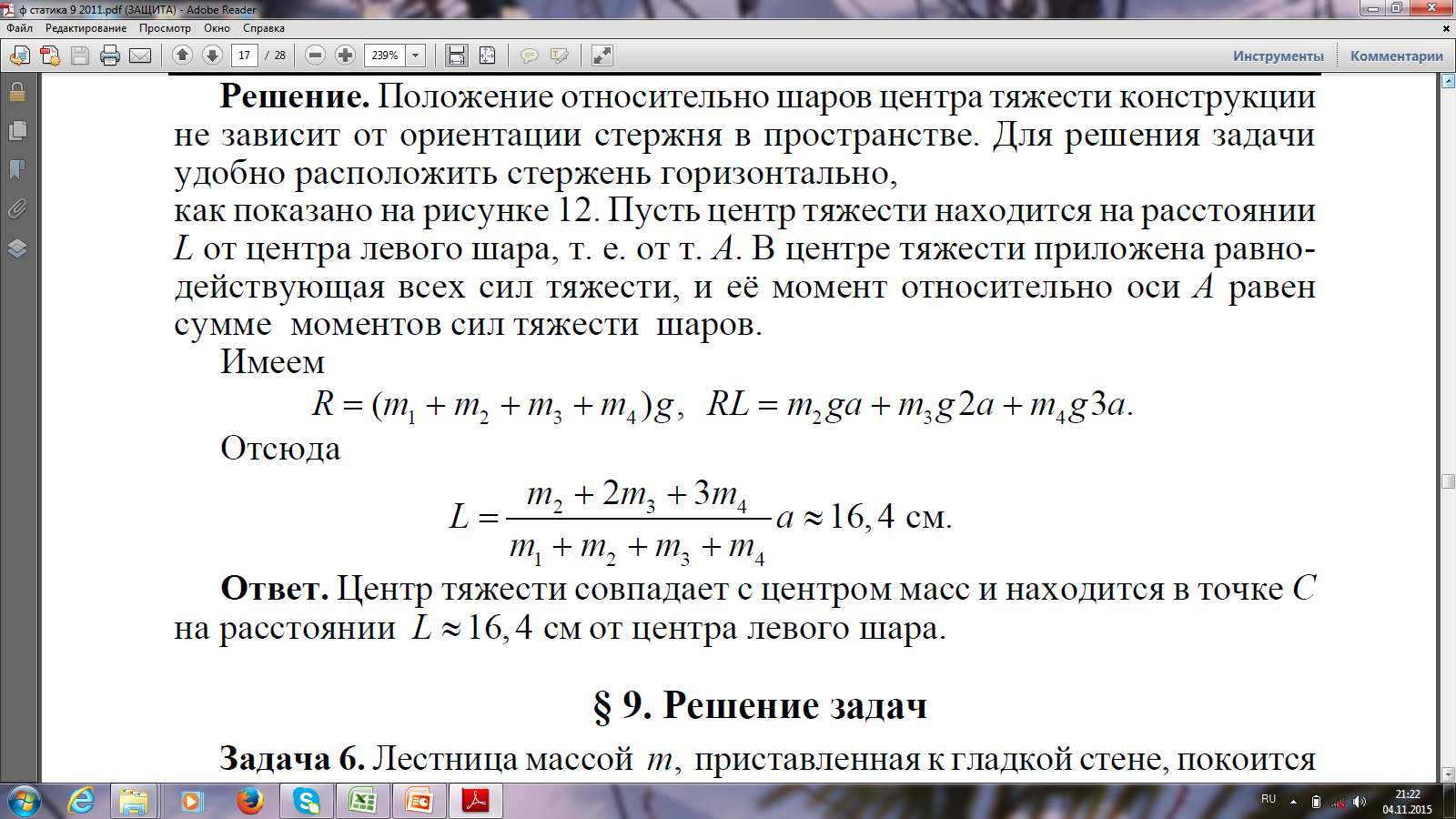 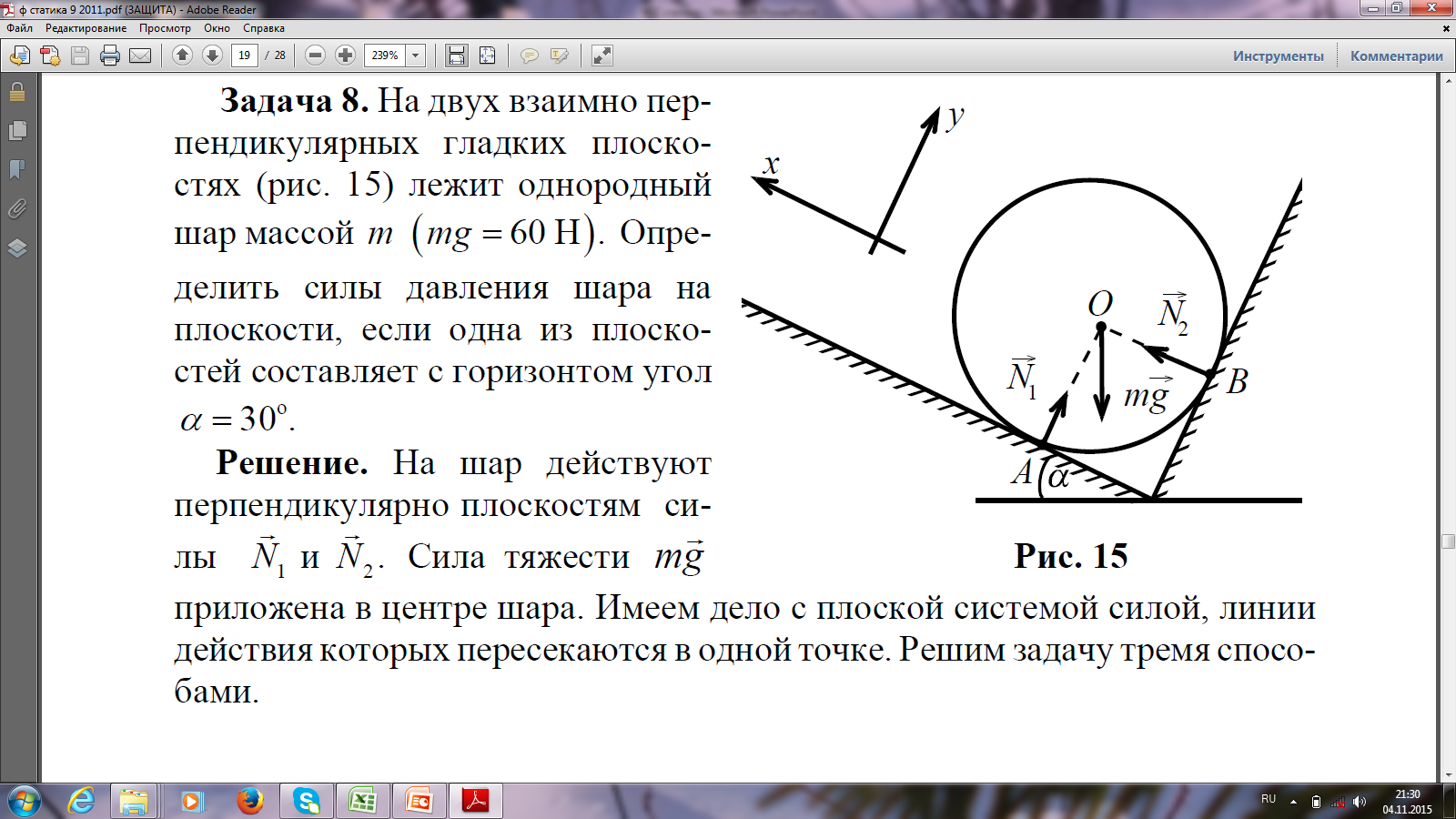 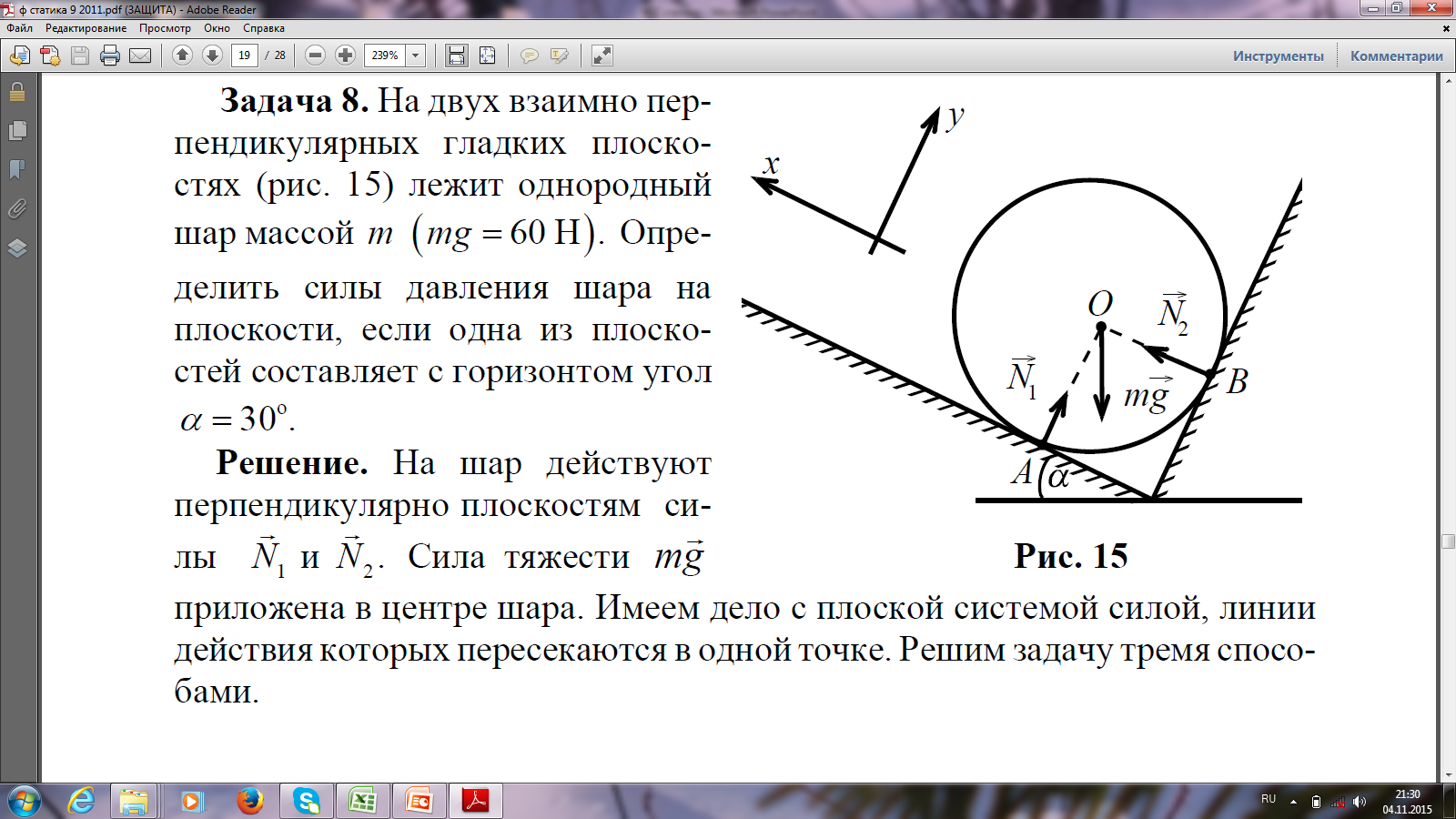 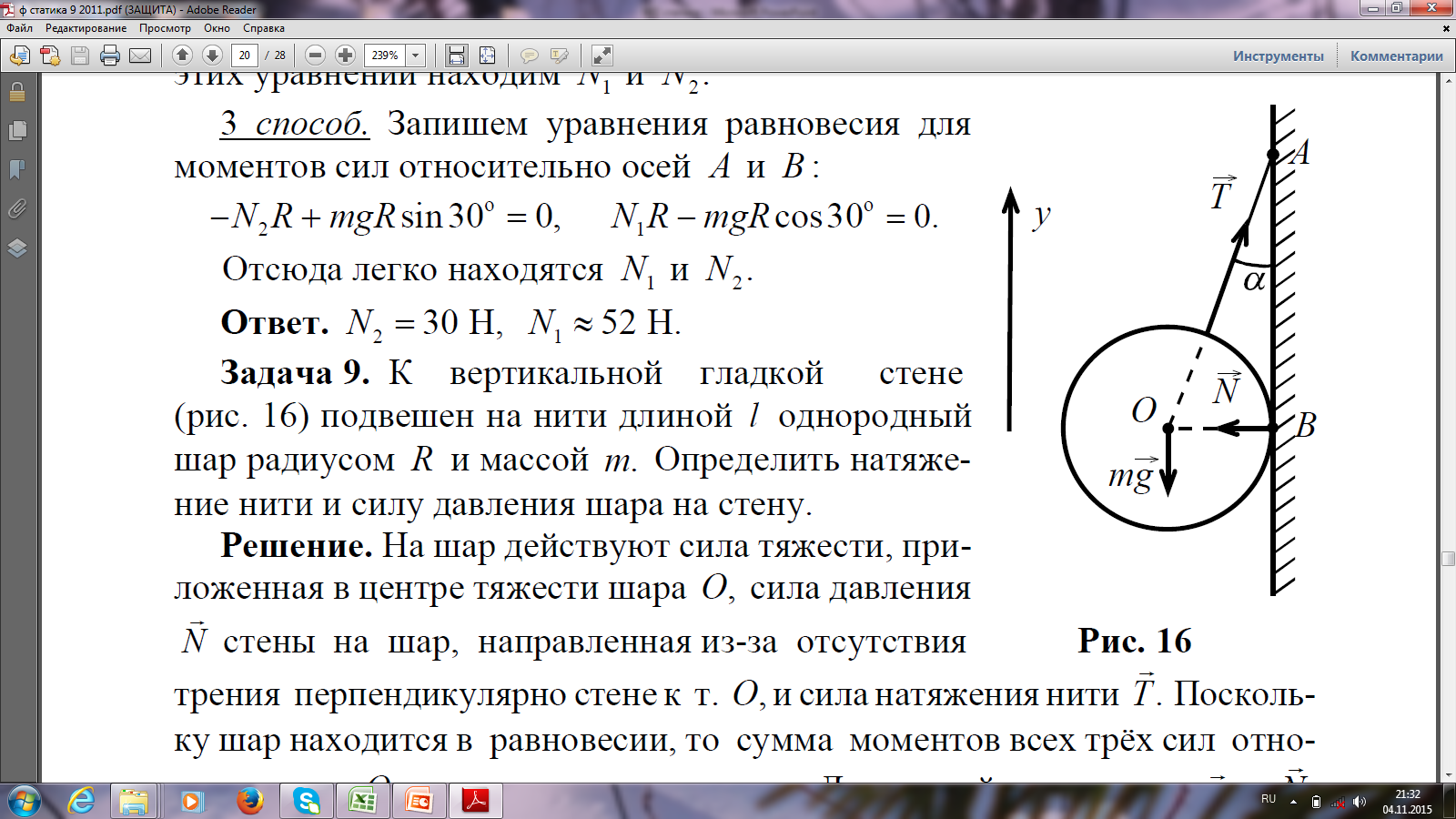 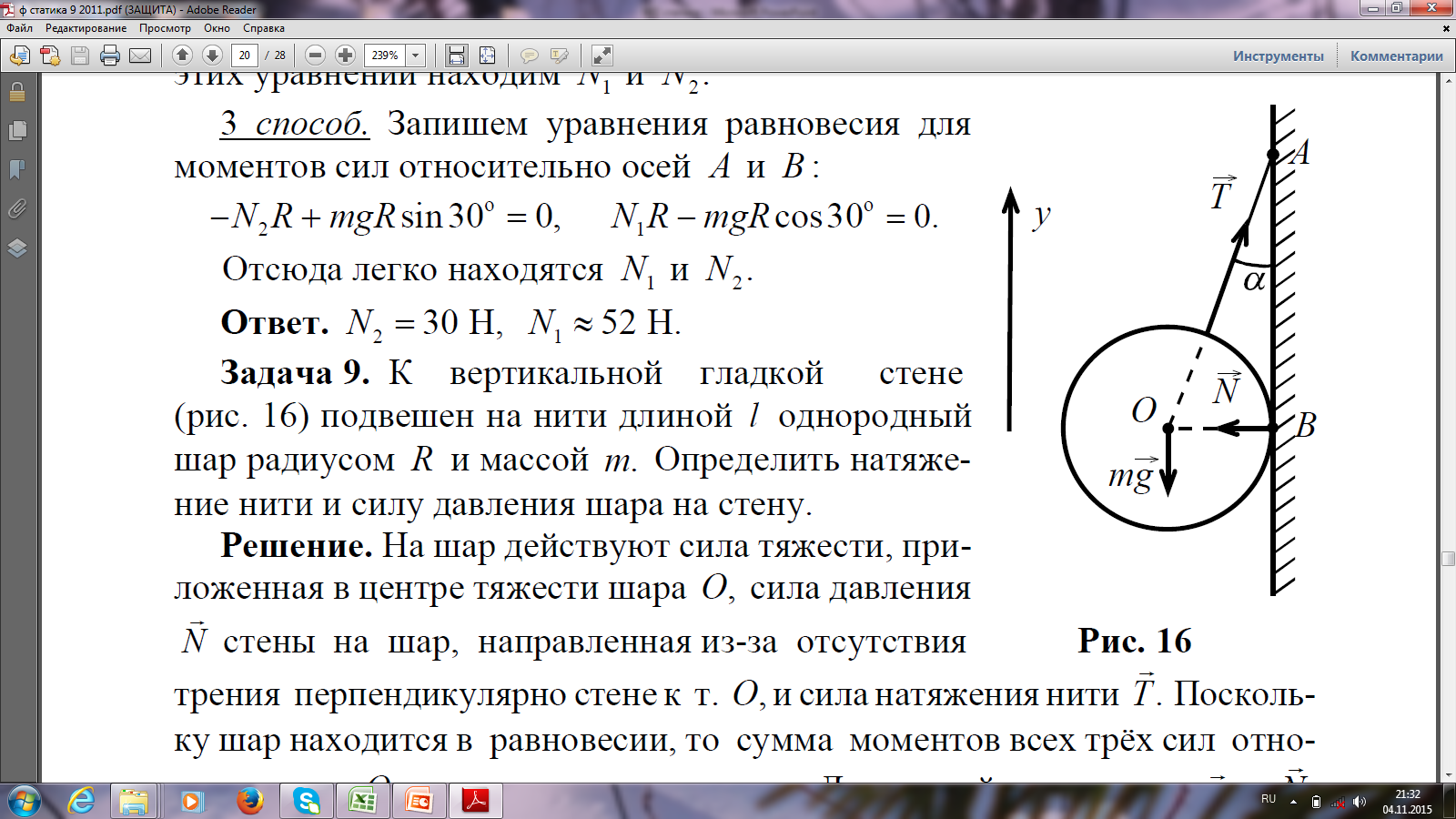 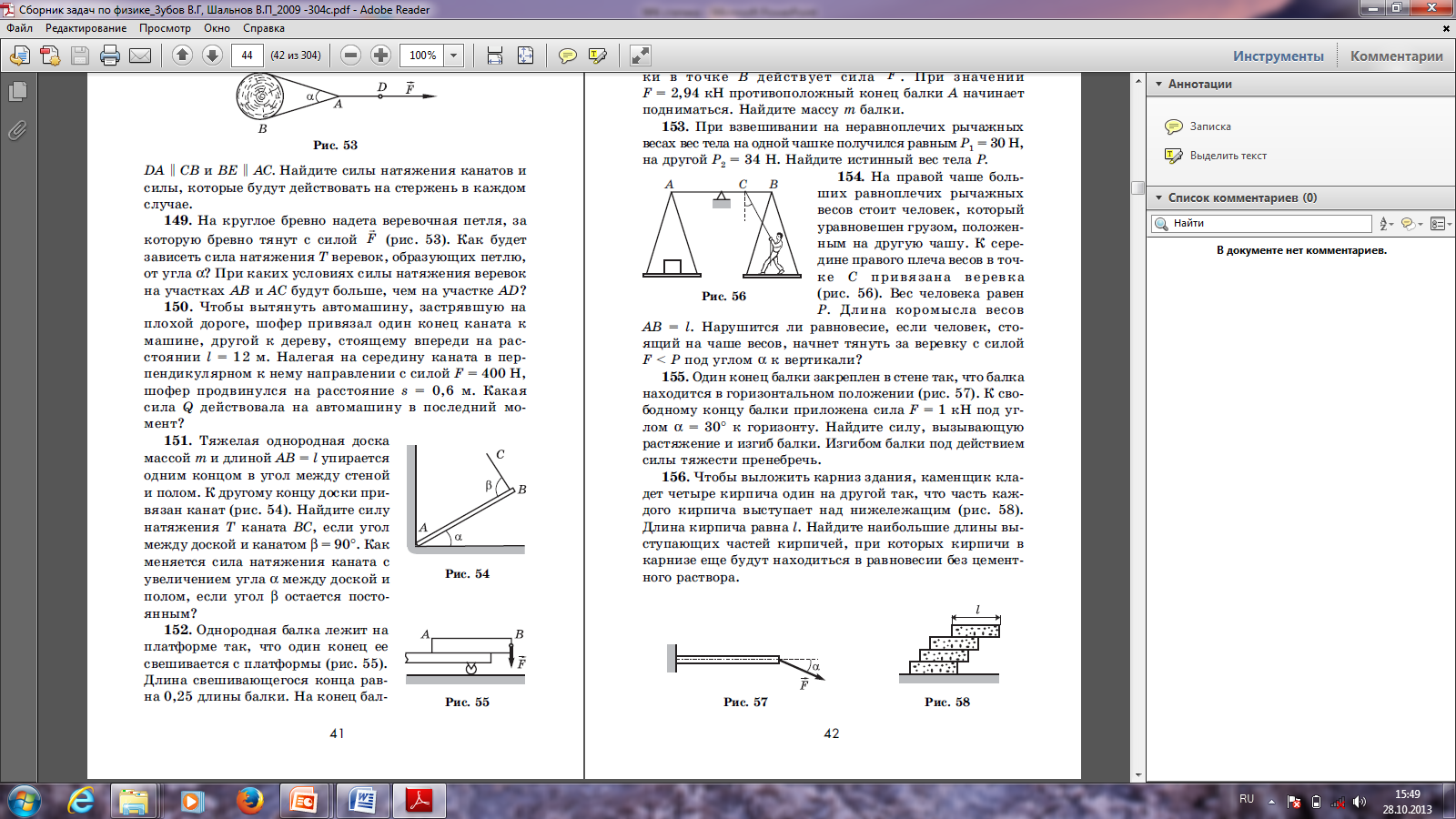 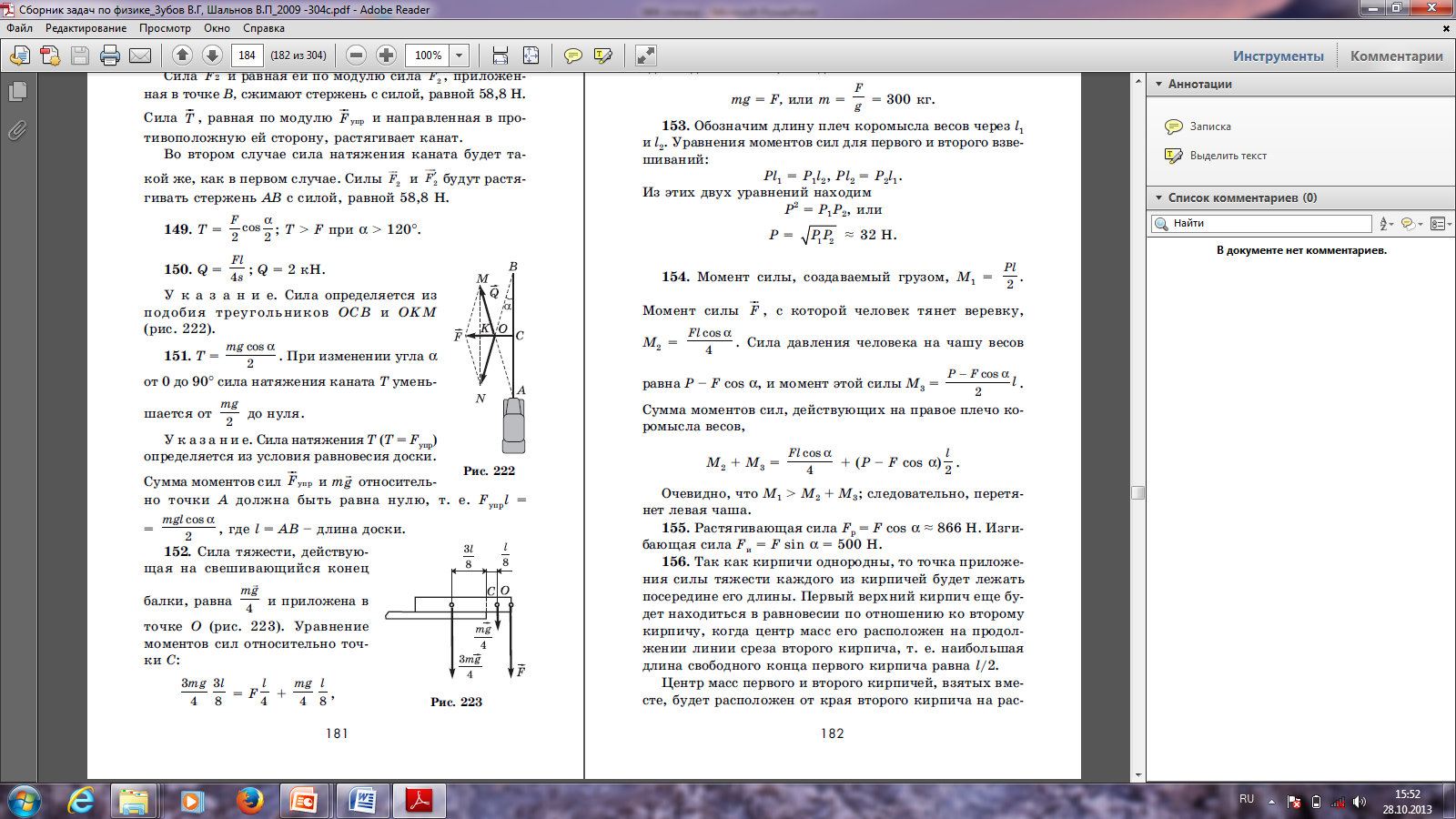 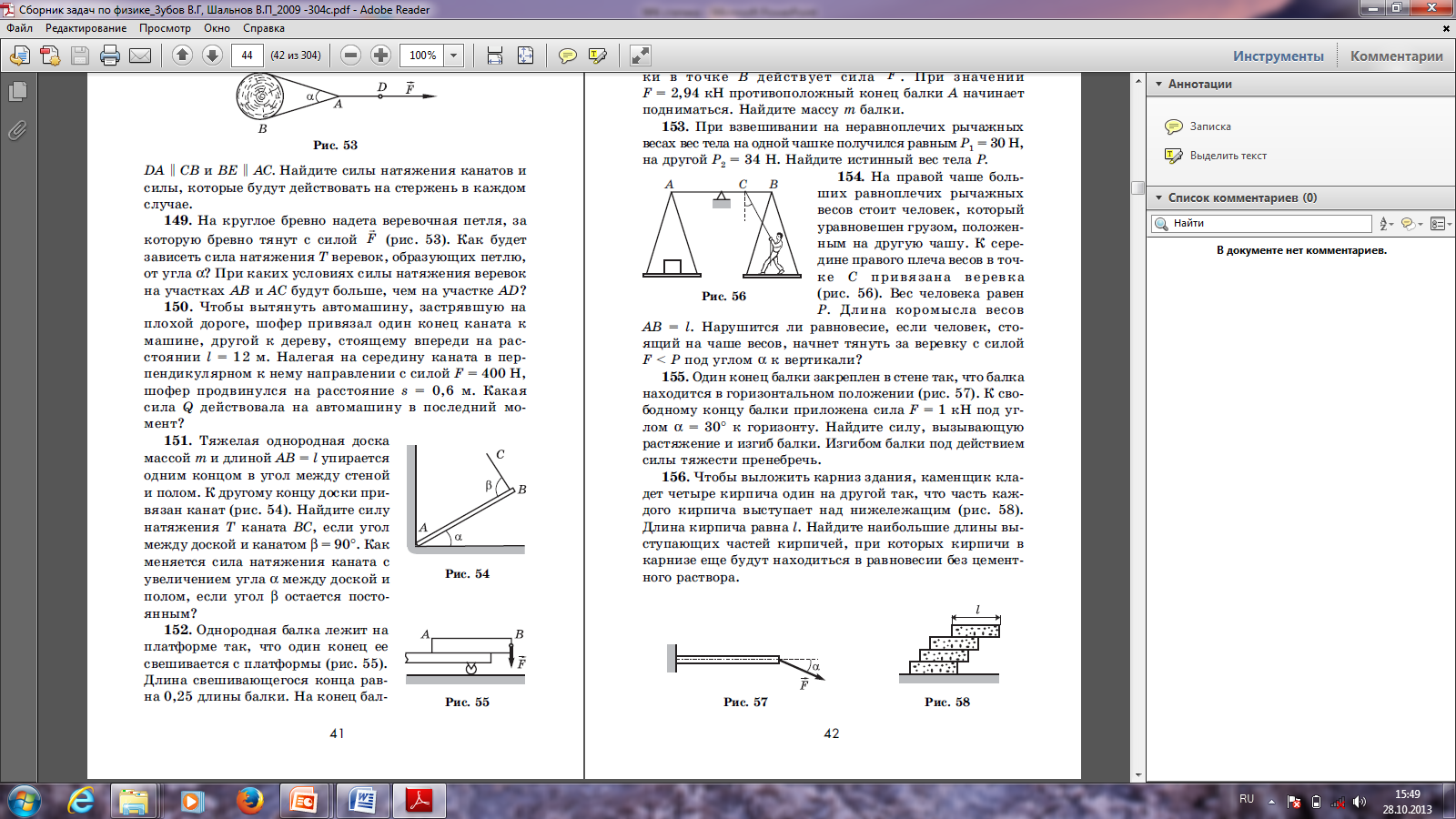 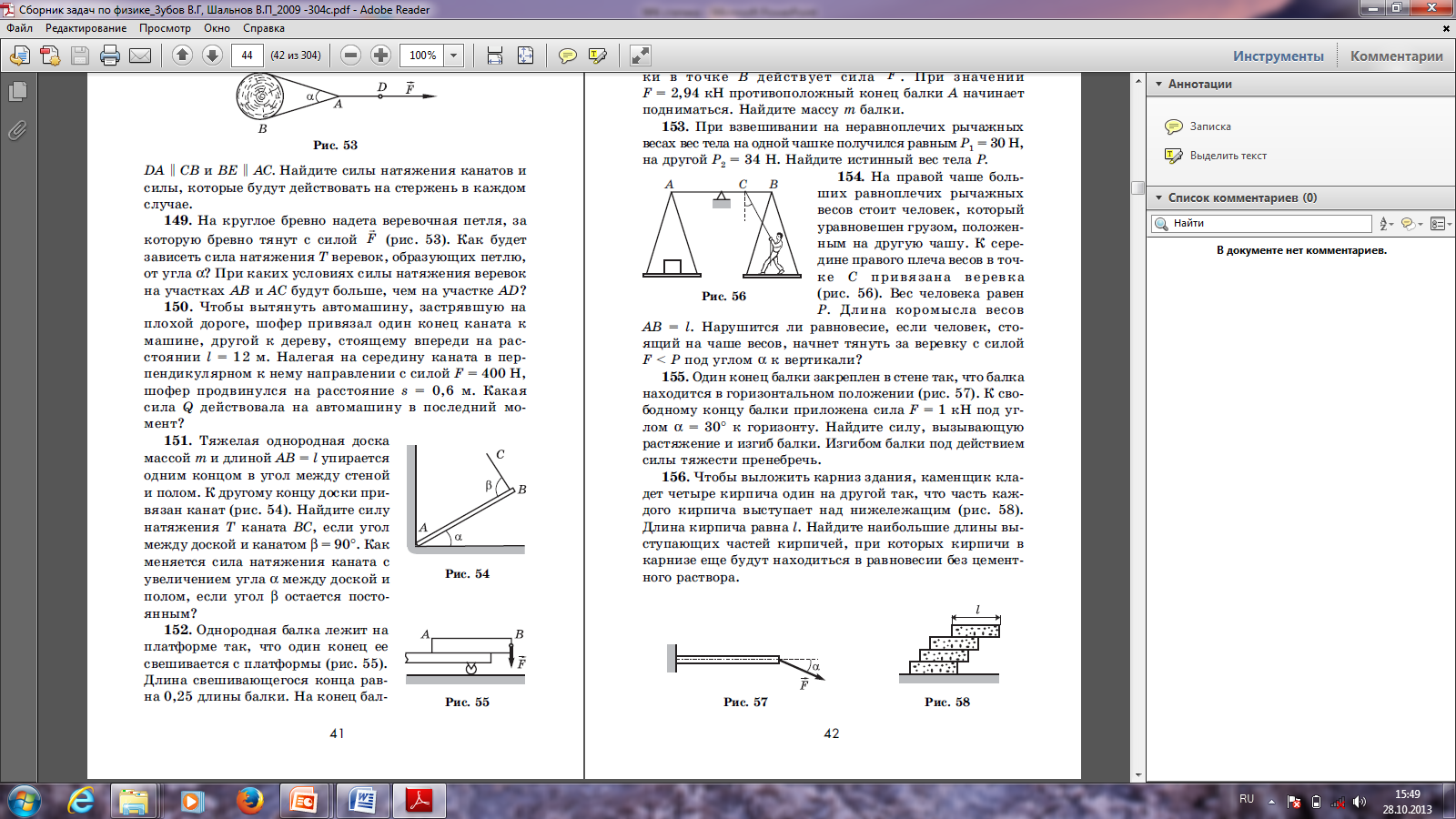 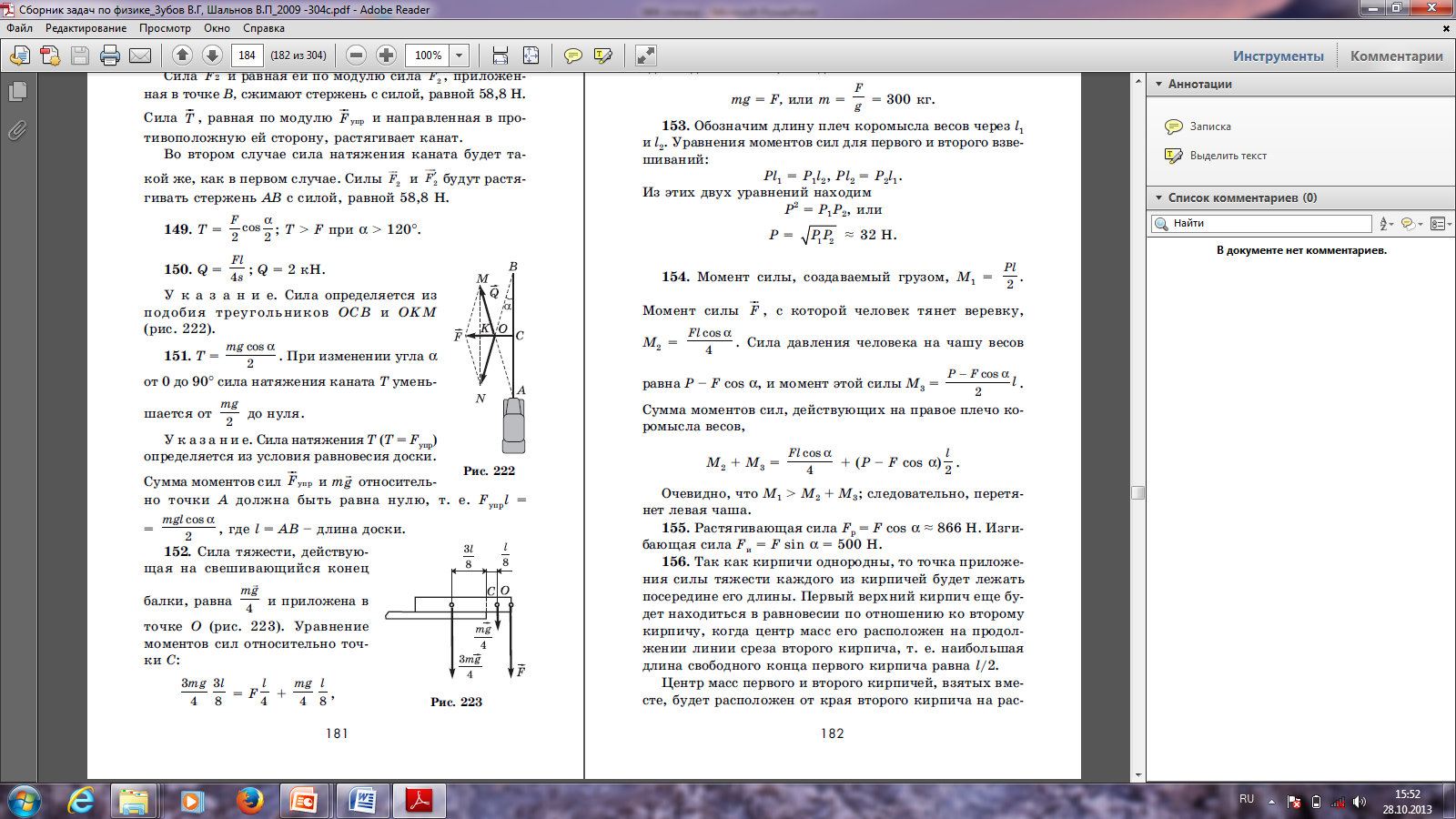 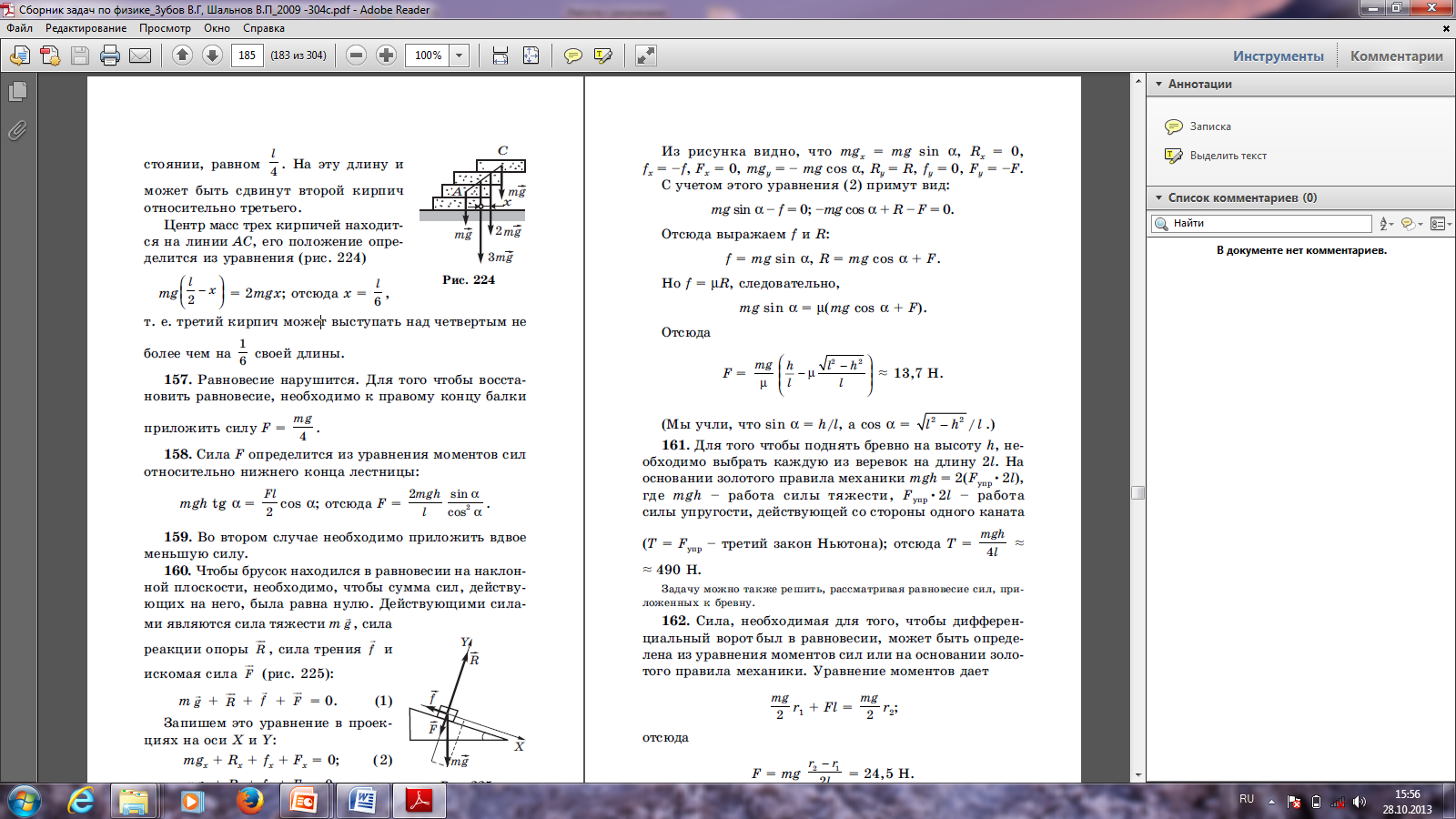 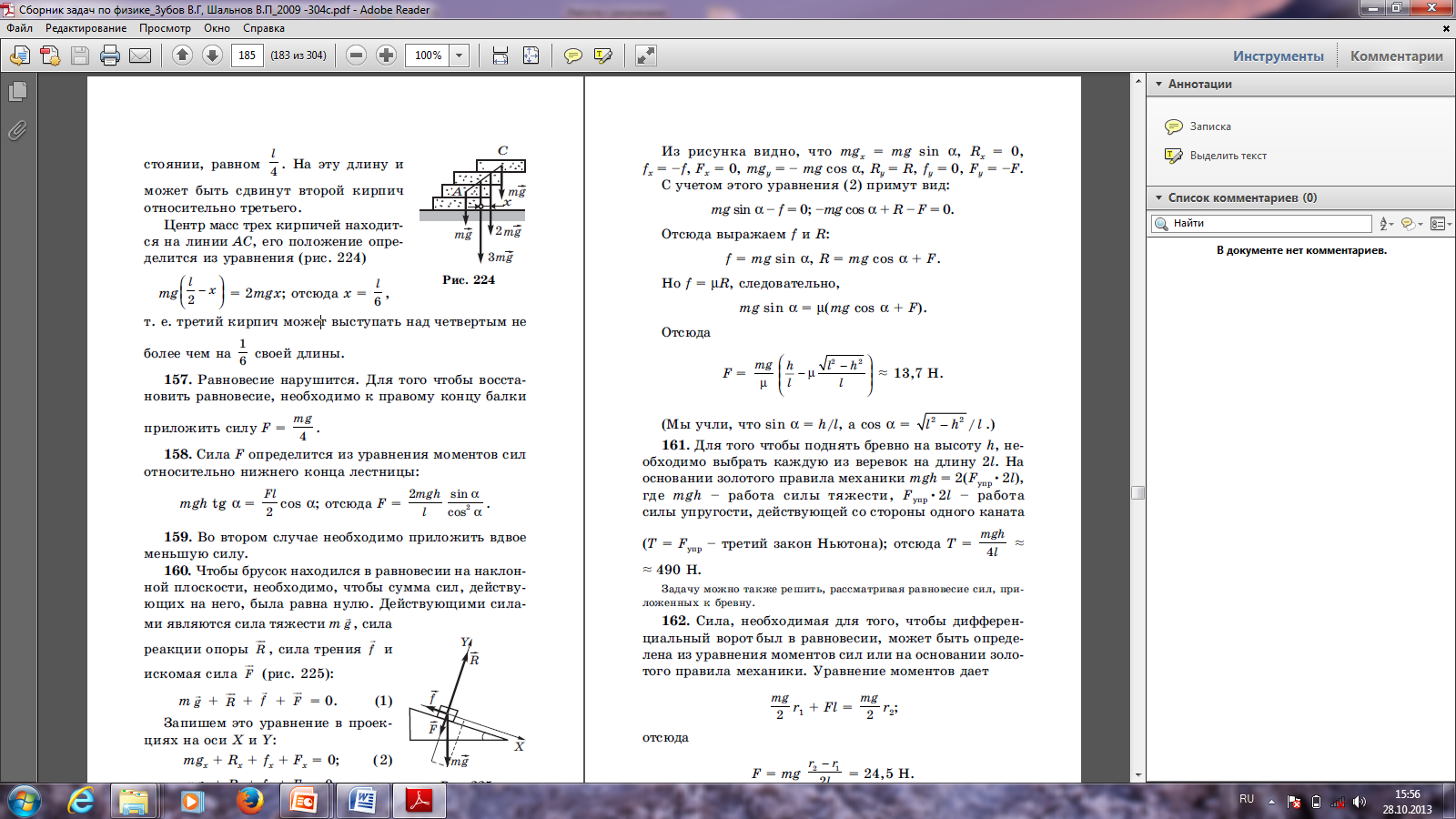 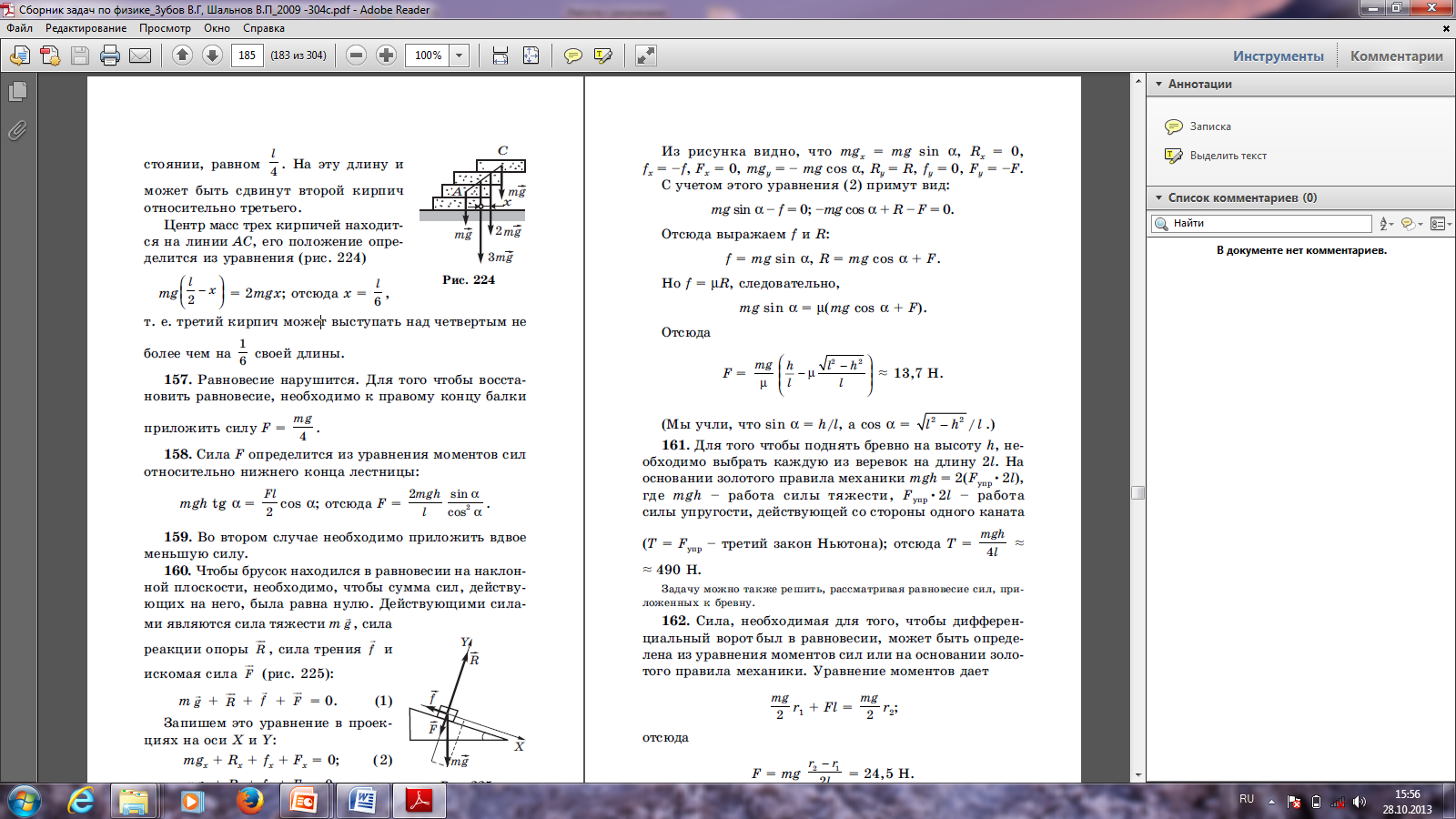 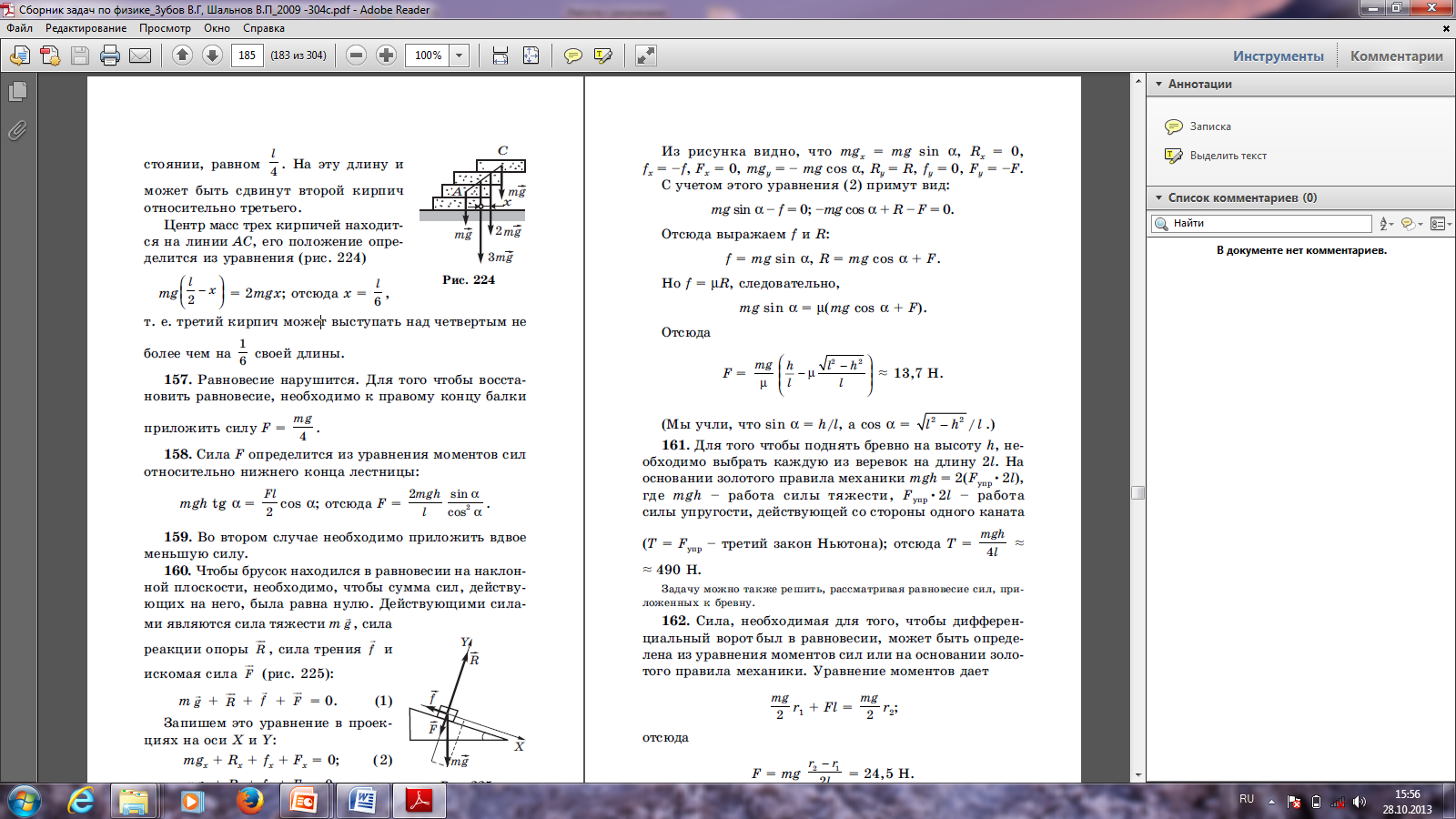 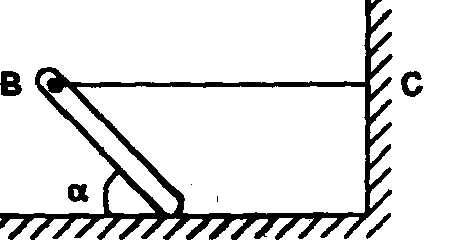 6. Однородный стержень АВ опирается о шероховатый пол и удерживается в равновесии горизонтальной нитью ВС. Коэффициент трения между стержнем и полом равен 0,1. При каких углах наклона стержня возможно это равновесие?
2. Лодку равномерно тянут к берегу двумя канатами, расположенными в горизонтальной плоскости. Угол между канатами 900. К канатам приложены силы по 100 Н каждая. Какова сила сопротивления воды?
3. Фонарь массой 10 кг подвешен над улицей на двух одинаковых тросах, угол между которыми равен 120°. Найти натяжение тросов.
Ледяной кубик с вмороженным в него небольшим камешком опустили в цилиндрический сосуд с водой. При этом кубик стал плавать, полностью погрузившись в воду. Во сколько раз объем камешка меньше объема льда? Плотность камня считать равной 2,2 г/см3,  плотность воды – 1000 кг/м3, плотность льда – 900 кг/м3.
3.  Три совершенно одинаковых шарика М1, М2, М3 подвешены на невесомых пружинах 1 и 2 один под другим, так что расстояния АВ и ВС  между ними равны и центр тяжести системы совпадает с центром шарика М2 (рис. 2). Найти ускорение каждого из шариков и центра масс системы сразу после разрезания нити, удерживающей шарик М1. Масса одного шарика равна М.
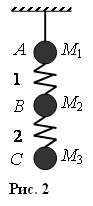 4. В кастрюлю налили холодной воды при температуре t0 = 10°C и поставили на электроплитку. Через время  = 10 мин вода закипела. Через какое время она полностью испарится? Удельная теплоемкость воды cв = 4,20 кДж/(кг·оС), удельная теплота парообразования L = 2,3·106 Дж/кг.
Задание 1
Снаряд, летящий со скоростью vсн, разрывается в полете на два одинаковых осколка. Определить максимальный угол между вектором скорости одного из осколков и вектором скорости снаряда. Известно, что при разрыве покоящегося снаряда величина скорости осколков оказывается в 2 раза меньше скорости летящего снаряда:  vоск = vсн /2.
5.  Лифт поднимается вверх с ускорением а = 2,2 м/с. В некоторый момент с потолка кабины начал падать болт. Чему равно время его падения на пол лифта? Высота кабины Н= 250 см. Сопротивление воздуха не учитывать.
Междугородный автобус прошел L = 80 км за τ = 1 час. Двигатель развивал мощность N = 70 кВт при КПД η = 25%. Какой объем дизельного топлива  сэкономил водитель, если норма расхода горючего 40 л на 100 км пути? Плотность топлива r = 800 кг/м3, удельная теплота сгорания r = 4,2∙107 Дж/кг.